ADOLESCENT IDIOPATHIC SCOLIOSIS
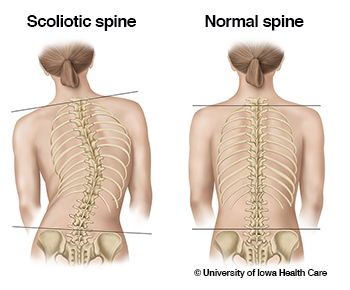 BY
Mritunjay Kumar
BPO MPO HAHM
ADOLESCENT IDIOPATHIC SCOLIOSIS
AIS is defined as a scoliosis that starts after the age of 10 year up to 18 years and has no clear underlying disease as reason for its development[1]. 
It is usually located at the thoracic level and at this site almost without exception involves a right-convex curve. 
Adolescent idiopathic scoliosis (AIS) is the most common type of scoliosis, accounting for more than 80 % of scoliosis cases [2]. 
It occurs less commonly at the thoracolumbar and lumbar levels, and such cases show a marked tendency to go out of balance. 
It always involves rotation, whereby the posterior parts of the vertebral bodies are always rotated towards the concave side of the curve. 
For a given degree of curvature, the rotation is always more pronounced at the lumbar level than the thoracic level [1].
Pathogenesis and biomechanics of adolescent idiopathic scoliosis (AIS). Fritz Hefti . J Child Orthop (2013) 7:17–24 DOI 10.1007/s11832-012-0460-9 
Wick JM, Konze J, Alexander K, Sweeney C. Infantile and juvenile scoliosis: the crooked path to diagnosis and treatment. AORN J. 2009;90:347–80.
PREVALENCE OF AIS:
Overall prevalence:
There are not many studies that provide data of high relevance regarding prevalence of AIS. Data from available studies indicate prevalence of 0.47–5.2 % for AIS [1].
The prevalence of AIS is related to geography. AIS is more prevalent in areas located at high northern latitudes than in regions of lower latitude.  
One meta-analysis from more than 17 countries evaluated scoliosis screening in that the prevalence rate in Asia is the range was 0.4–2.5% [2]
Epidemiology of adolescent idiopathic scoliosis Markus Rafael Konieczny • Hu ̈sseyin Senyurt • Ru ̈diger Krauspe, J Child Orthop (2013) 7:3–9 DOI 10.1007/s11832-012-0457-4
Adolescent idiopathic scoliosis Jack C. Cheng, René M. Castelein, Article number:15030 doi:10.1038/nrdp.2015.30 Published online 24 September 2015;
Prevalence according to race or genetic factors: 
Genetic factors do influence the incidence and progression of scoliosis. 97 % of AIS patients are related to other family members with AIS. 
Children of families of a high or middle social status had a higher prevalence (6.2 % high status, 5.6 % middle status) than children of a lower social status (3.5 %). 
Prevalence according to age:
Daruwalla found a higher prevalence for adolescents than for young children: 0.12 % in the 6–7 years-group, 1.0 % in the 11–12 years group and 3.12 % in the 16–17 years group (only girls investigated in the latter group). 
In Germany Kamtsiuris found a prevalence of 6.5% in the age of 11–13 years and a prevalence of 11.1 % in the age of 14–17 years. 
These data indicate a higher prevalence of scoliosis in patients older than 15 years (after puberty).
Prevalence according to gender:
Kamtsiuris1 found a prevalence ratio between female and male of 1.5:1, with slight increase with age. 
Daruwalla2 found a prevalence ratio female to male of 2:1, rising up to 3:1 in the age of 11–12 years. 
Nery3 found a prevalence ratio of 2:1 without differentiation of different age groups. 
Gender and severity: 
Several studies2,3 report about higher Cobb angels in girls than in boys, indicating that scoliosis in girls progresses to a higher grade of severity. 
For patients with a Cobb angle of more than 30° the prevalence ratio gets as high as 10:1
Kamtsiuris P, Atzpodien K, Ellert U, Schlack R, Schlaud M (2007) Prevalence of somatic diseases in German children and adolescents. Results of the German Health Interview and Examination Survey for Children and Adolescents (KiGGS). Bundesgesundheitsblatt Gesundheitsforschung Gesundheitss- chutz 50(5–6):686–700
Daruwalla JS, Balasubramaniam P, Chay SO, Rajan U, Lee HP (1985) Idiopathic scoliosis. Prevalence and ethnic distribution in Singapore schoolchildren. J Bone Joint Surg Br 67(2):182–184 
Nery LS, Halpern R, Nery PC, Nehme KP, Stein AT (2010) Prevalence of scoliosis among school students in a town in southern Brazil. Sao Paulo Med J 128(2):69–73
Overall prevalence of different curve types:
Thoracic curves are the most common (48 %), followed by thoracolumbar/lumbar curves (40 %). 
Double curves (9 %) and double thoracic curves (3 %) are less common. 
80 % of all children have thoracic or thoracolumbar/ lumbar curves. 
Curve type according to gender:
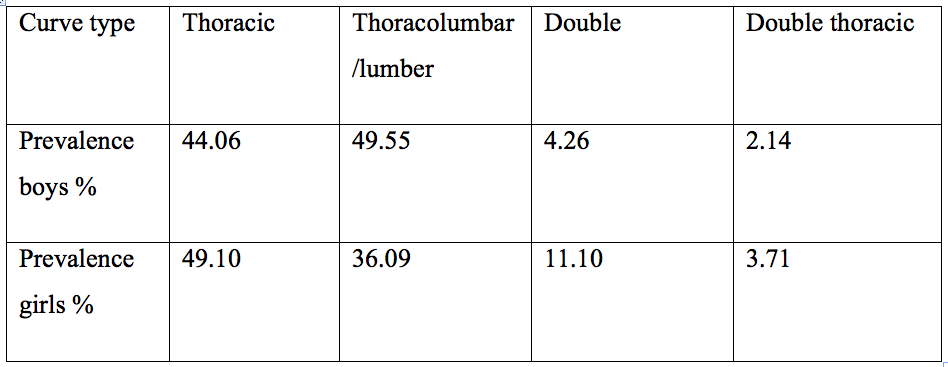 MECHANISMS & PATHOPHYSIOLOGY:
Multiple abnormalities have been found, yet none has been conclusively linked to all cases. 
The pathophysiology of AIS can be loosely grouped into six main categories on the basis of the type of abnormality they describe: Genetics, Central Nervous System (CNS), Skeletal spinal growth and Bone metabolism, Metabolic pathways, Biomechanics, and other [1].
Rinsky RA, Gamble JG. Adolescent idiopathic scoliosis. West J Med 1988;148:182-91.
Genetic basis
Individuals affected with IS having an AA genotype had lower mean maximum Cobb angle as compared to patients with AG and GG genotypes [1]. 
There is also increased expression of NTF3 messenger RNA in paravertebral muscle in IS [2]. 
Over transmission of the CHD7 associated polymorphism & rs4738824 are associated with IS patients [2].
Y. Qiu, S.-H. Mao, B.-P. Qian et al., “A promoter polymorphism of neurotrophin 3 gene is associated with curve severity and bracing effectiveness in adolescent idiopathic scoliosis,” Spine, vol. 37, no. 2, pp. 127–133, 2012. 
R. Wang, Y. Qiu, and B. Rui, “Neurotrophin-3 mRNA expres- sion in paravertebral muscles of patients with idiopathic sco- liosis,” Chinese Journal of Spine and Spinal Cord, vol. 15, pp. 532–534, 2007.
CNS AND NEUROPHYSIOLOGICAL DYSFUNCTION
Abnormal neurophysiological functions have been reported in patients with AIS, also include postural instability under both static and dynamic conditions, abnormal proprioceptive function, which is the ability to sense the relative positions of different body parts. 
Patients with AIS have reduced spinal cord to vertebral length ratios. In these individuals, the position of the spinal cord tends to be shifted to the concave side, which is accompanied by a distorted spinal cord shape at the apex of the curve.
The cascade concept of AIS
The leptin is the linked to the development of the CNS and to the asynchronous neuro-osseous growth mechanism. 
According to the cascade concept of AIS, during the late childhood fat mass has low circulating leptin level.
This effects on the CNS including impaired growth of the CNS axis or neuro-axis. 
During the early adolescent growth spurt, these issues translate into changes in spinal conformation, which initially occurs in the sagittal plane by the tethering of anterior vertebral growth; this, together with tension in the tether, induces a more backward vertebral tilt. 
Increasing backward vertebral tilt with thoracic axial vertebral rotation leads to increasing spinal instability and torsion.
Burwell, R. G., Clark, E., Dangerfield, P. H. & Moulton, A. Adolescent idiopathic scoliosis (AIS): cascade concept of pathogenesis. Clin. Anat.
Skeletal growth and bone quality
The pathogenesis of AIS interrelated with specific genetic and multiple environmental factor that could lead to abnormal regulation and modulation of systemic bone growth, bone metabolism and bone modeling and remodeling.
These abnormalities might function through different biological and biomechanical pathways and might be phenotypically expressed as systemic osteopenia, abnormal bone mineralization and abnormal bone micro-architecture.
Abnormal skeletal growth 
AIS occurs in children during their pubertal growth spurt. 
Patients with AIS tend to be taller than those without AIS and have longer arm spans and leg lengths, which can be transitory or persistent1. 
Longitudinal growth studies have revealed a significant increase in the peak height velocity in patients with AIS2.
Disproportionate growth and asymmetric morphology of skeletal features including periapical ribs, upper arm length, left-right symmetry and iliac height, with apical vertebral rotation and curve severity1.
Disproportionate and asynchronous neuro-osseous growth of the spinal column and spinal cord, leads to relative anterior spinal overgrowth.3  
These vertebral changes during adolescence, combined with various other contributing factors, lead to the relative anterior spinal overgrowth that results in the formation of a three-dimensional (3D) scoliosis deformity.
Burwell, R. G. et al. Patterns of extra-spinal left-right skeletal asymmetries in adolescent girls with lower spine scoliosis: relative lengthening of the ilium on the curve concavity and of right lower limb segments. Stud. Health Technol. Inform. 123, 57–65 (2006).
Normelli, H., Sevastik, J. & Akrivos, J. The length and ash weight of the ribs of normal and scoliotic persons. Spine 10, 590–592 (1985). 
Chu, W. C. et al. Morphological and functional electrophysiological evidence of relative spinal cord tethering in adolescent idiopathic scoliosis. Spine 33, 673–680 (2008).
Abnormal body composition
Studies shown that AIS correlates with abnormal body composition with lower body weight and lower body mass index1.
Lower body weight is caused decreased body fat and fat free mass.
Decreases in leptin, lean mass and fat mass were associated with an increased risk of scoliosis2.
Shohat, M. et al. Growth and ethnicity in scoliosis. Acta Orthop. Scand. 59, 310–313 (1988). 
Clark, E. M. et al. Association between components of body composition and scoliosis: a prospective cohort study reporting differences identifiable before the onset of scoliosis. J. Bone Miner. Res. 29, 1729–1736 (2014).
Osteopenia 
Low bone mineral density (osteopenia) is defined using the z-score.
Individuals with a z-score of <1 are considered to have osteopenia, and in one study, this threshold was met by 36–38% of girls with AIS1.
Osteopenia can persist into adulthood if not treated and constitutes an important prognostic factor for curve progression in AIS2. 
A recent study proposed that the low bone mass in patient with AIS affect both cortical and trabecular bone compartment3. 
AIS was also associated with abnormal bone mineralization, bone morphology, trabecular micro-architecture, volumetric bone density, overall bone quality and mechanical strength3.
Cheng, J. C. et al. Generalized low areal and volumetric bone mineral density in adolescent idiopathic scoliosis. J. Bone Miner. Res. 15, 1587–1595 (2000). 
Hung, V. W. et al. Osteopenia: a new prognostic factor of curve progression in adolescent idiopathic scoliosis. J. Bone Joint Surg. Am. 87, 2709–2716 (2005).
Yu, W. S. et al. Bone structural and mechanical indices in adolescent idiopathic scoliosis evaluated by high- resolution peripheral quantitative computed tomography (HR-pQCT). Bone 61, 109–115 (2014).
Bipedalism and 3D spinal–pelvic deformity
Although spinal deformities have been observed in animals, but true idiopathic scoliosis has only been diagnosed in humans. 
With a lordotic curvature; the human center of gravity directly above the pelvis. 
All other vertebrates lack these lordotic curvatures putting the trunk’s center of gravity in front of the hips.
The spine able to withstand axial and anterior load but certain areas in the human spine are posteriorly inclined and subject to posteriorly directed loads. 
The posterior shear loads decreased the rotational stiffness of the spine. 
Rotational stability apparently depends on whether vertebra are loaded in an anterior or posterior direction or anteriorly or posteriorly inclined in the sagittal plane.
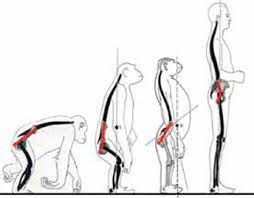 Sarwark, J. F., Castelein, R. M., Maqsood, A., & Aubin, C.-E. (2019). The Biomechanics of Induction in Adolescent Idiopathic Scoliosis. The Journal of Bone and Joint Surgery, 101(6), e22. doi:10.2106/jbjs.18.00846
This profile differs considerably between girls and boys especially during their pubertal growth spurt, with girls having a larger posteriorly inclined area of the spine, and thus less rotational stability, than boys 1. 
Once the spinal curve develops, its rotational direction follows an in-built pattern that is already present in the normal, non-scoliotic spine. The magnitude of rotation depends on the position of the spine relative to gravity line2.
Schlösser, T. P., Vincken, K. L., Rogers, K.,Castelein, R. M. & Shah, S. A. Natural sagittal spino-pelvic alignment in boys and girls before,at and after the adolescent growth spurt. Eur. Spine J. 24,1158–1167 (2014). 
Janssen, M. M. et al. Pre-existent vertebral rotation in the human spine is influenced by body position. Eur. Spine J. 19, 1728–1734 (2010).
Dorsal shear concept for AIS pathogenesis
Mechanical factors that could predispose individuals to the initiation of scoliosis during growth include an abnormal sagittal curvature such as hypokyphosis and a ‘slender’ spine.
Spines with these features are more susceptible to ‘buckling’ in the frontal plane and rotation in the axial plane, which is greatest at the apex of the spinal curve1. 
It is also possible that uncoupled neuro-osseous growth causes the spine to buckle into a scoliosis deformity2.
Ligamentous and muscular structures have also been implicated in ‘tethering’ of the spine, which could produce scoliosis and rotation of the spine3.
In addition, it is possible that anomalies of neuromuscular control produce asymmetrical spinal loading and hence initiation and progression of scoliosis3.
Millner, P. A. & Dickson, R. A. Idiopathic scoliosis: biomechanics and biology. Eur. Spine J. 5, 362–373 (1996). 
Veldhuizen, A. G., Wever, D. J. & Webb, P. J. The aetiology of idiopathic scoliosis: biomechanical and neuromuscular factors. Eur. Spine J. 9, 178–184 (2000).
Jarvis, J. G., Ashman, R. B., Johnston, C. E.& Herring, J. A. The posterior tether in scoliosis. Clin. Orthop. Relat. Res. 227, 126–134 (1988).
A ‘vicious cycle’ of scoliosis progression has been proposed, in which asymmetrical stresses that act on a laterally curved spine and the vertebral growth plates produce asymmetrical spinal growth1. 
This asymmetry, in turn, leads to progression of the lateral curvature through the Hueter–Volkmann principle, in which increased compressive loading retards growth and decreased loading results in accelerated growth2. 
Other study also described the sensitivity of growth plate to compression stress and geometric changes that result from asymmetrical growth.3
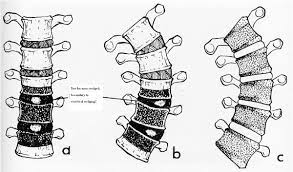 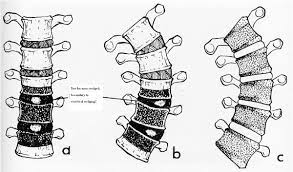 Roaf, R. Vertebral growth and its mechanical control. J. Bone Joint Surg. Br. 42-B, 40–59 (1960).
Mehlman, C. T., Araghi, A. & Roy, D. R. Hyphenated history: the Hueter–Volkmann law. Am. J. Orthop. (Belle Mead NJ) 26, 798–800 (1997).
Stokes, I. A., Aronsson, D. D., Dimock, A. N., Cortright, V. & Beck, S. Endochondral growth in growth plates of three species at two anatomical locations modulated by mechanical compression and tension. J. Orthop. Res. 24, 1327–1334 (2006).
Abnormal metabolic pathways in AIS:
Significantly higher serum OST(osteocalcin) levels were observed.
Significantly higher serum RANKL(nuclear factor-κB ligand) levels & decrease in circulating leptin levels were observed.
Plasma MATRILIN-1 levels were reduced. Plasma MATRILIN-1 levels were significantly lower in patients whose AIS progressed than for those whose AIS was stable 
Plasma COMP(cartilage oligomeric Matrix protein) levels were lower in children with idiopathic scoliosis.
PATHOGENESIS AND BIOMECHANICS
GROWTH
There is a disparity between the growth of the vertebral bodies anteriorly and that of the posterior elements. 
The vertebral bodies grow faster than the posterior elements, resulting primarily in a lordosis. 
The diminished dorsal growth impedes the ventrally located vertebral bodies from increasing in height, forcing them to rotate. This produces a rotational lordosis. 
Porter1 in 2000 was found The relative shortening of vertebral canal with respect to anterior vertebral body height in the scoliosis spines was correlated with the Cobb angle and the degree of rotation. 
The kyphotic spines had canals significantly longer than the vertebral length.
1.  Porter R (2000) Idiopathic scoliosis: the relation between the vertebral canal and the vertebral bodies. Spine 25:1360–1366
Guo et al 2003 also reported the scoliotic spines had longer vertebral bodies between T1 to T12 in the anterior column and shorter pedicles with a larger interpedicular distance in the posterior column.
There was also a significant positive correlation between the scoliosis severity score and the ratio of differential growth between the anterior and posterior columns for each thoracic vertebra
Guo X, Chau W-W, Chan Y-L, Cheng JC-Y (2003) Relative anterior spinal overgrowth in adolescent idiopathic scoliosis. Results of disproportionate endochondral–membranous bone growth. J Bone Joint Surg [Br] 85:1026–1031
FORCE
The vertebral column in humans is still predominantly loaded in an axial direction.
Certain segments of the human spine (especially the backward inclined segments) are subject to dorsally directed shear loads as well. 
The facet joints play an important role in providing rotational stability to the spine and counteract ventrally directed shear loads(A). 
The vertebrae are not well designed to resist dorsally directed shear loads taking the anatomy of the facet joints, and the posterior location of the spinal muscles and ligaments into consideration(B).
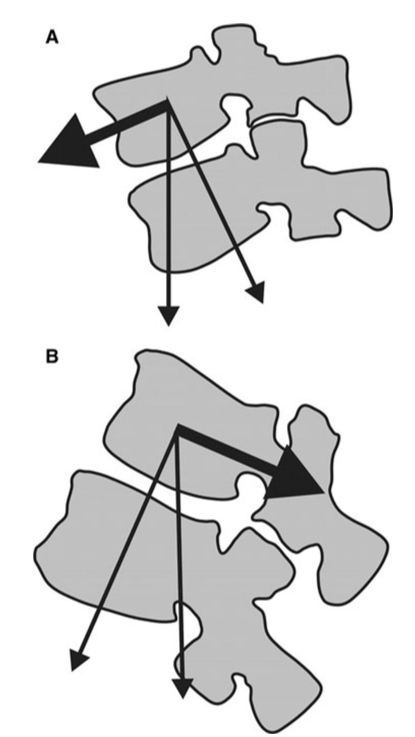 Castelein RM, van Dieen JH, Smit TH (2005) The role of dorsal shear forces in the pathogenesis of adolescent idiopathic scolio- sis—a hypothesis. Med Hypotheses 65:501–508
In a in vitro biomechanical study showed that at the mid and lower thoracic spine more axial vertebral rotation occurred under dorsally directed shear loads than under ventrally directed shear loads. 
The dorsally shear load can act as a enhancer of slight preexistent vertebral rotation, where as ventrally directed shear load counteract the rotation.
This force could result in a progressive deformation of individual vertebrae because of Hueter–Volkmann’s law, and ultimately lead to progressive scoliosis.
Kouwenhoven JW, Castelein RM (2008) The pathogenesis of adolescent idiopathic scoliosis: review of the literature. Spine 33(26):2898–2908
Wever et al. suggested that the vertebral deformation is caused by bone remodeling due to an imbalance between forces in an anterior and posterior spinal column.
In the anterior column the compressive forces result in a force driving the apical vertebra body out of the midline, 
The tension forces of the posterior column result in a force attempting to keep the posterior complex in normal position.
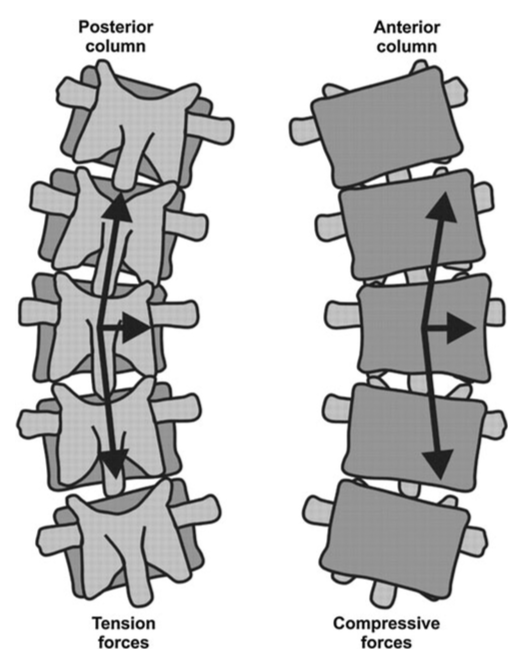 Natural History & Prognosis
The three main determinants of progression are patient gender, future growth potential and curve magnitude at the time of diagnosis. 
Females have a risk of curve progression 10 times higher than males. 
The pubertal growth spurt begins with accelerated longitudinal growth of limbs, which causes a temporary disproportion of the body (long limbs and short trunk). 
Then, longitudinal growth is seen in the axial skeleton. It is the period of the most marked progression of IS. 
The greater the growth potential and the larger the curve, the greater the likelihood of curve progression. 
Evaluation of growth potential is done by assessing the Tanner stage and the Risser grade.
Risk of Curve Progression
Low risk = 5 to 15 percent; 
Moderate risk = 15 to 40 percent; 
High risk = 40 to 70 percent; 
Very high risk = 70 to 90 percent.
Diagnosis and evaluation of patient with AIS
SCREENING:
Screening for scoliosis was common in schools and communities in past years. 
The forward bending test with a scoliometer is used in the early detection of scoliosis with school screening.
The school nurse and school physical education teachers at the regional workshops organized by the state health or education department aided by an orthopedic surgeon.
The American Academy of Orthopedic Surgeons recommends screening girls at ages 11 and 13 and screening boys at age 13 or 14 year of age.    
An angle of trunk rotation more than 5 to 7 degree in scoliometer is often the threshold for referral for radiography.
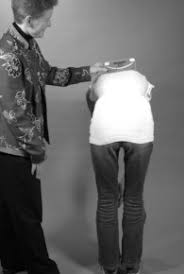 Patient History
The information should include a history of the problem, patient general condition and health, family history. 
The child is being examined, the examiner must also obtain prenatal and postnatal histories.
Injuries experienced by the mother during pregnancy and any complication during pregnancy or delivery, drug taken by the mother during that period, especially during first trimester.
How old is the patients is, In the child has there been a growth spurt. For female when did menarche begin.
His/her total treatment history including therapeutic, bracing, medication, history of surgery etc.
Observation :Body built, Assess the posture in anterior, posterior and lateral view. 
Physical examination:
TRACE examination, POTSI (Posterior Trunk Symmetry Index), ATSI (Anterior Trunk Symmetry Index) 
Plumb line test
Range of motion of trunk
Joint laxity/subluxation
Palpation of pain
Forward bending test & scoliometer
Spinal flexibility test by side bending and traction.
Skin lesion, motor examination, reflex (Neuro condition) examination
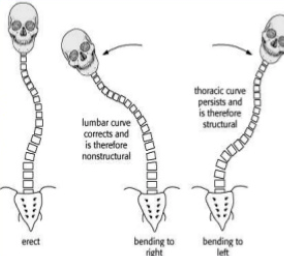 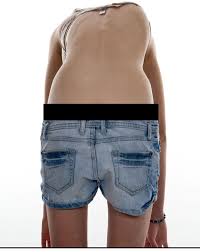 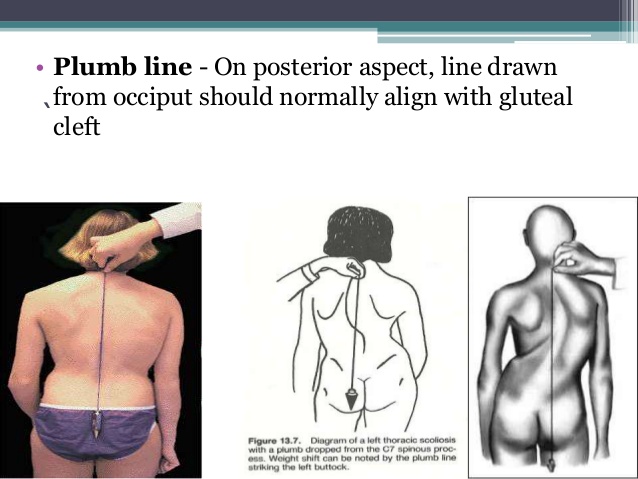 SPINAL FLEXIBILITY TEST
ADAM’S FORWARD BENDING TEST
PLUMB LINE
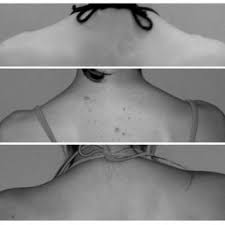 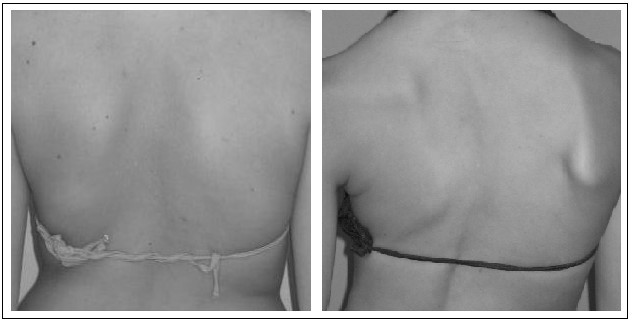 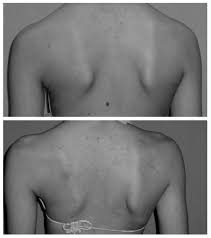 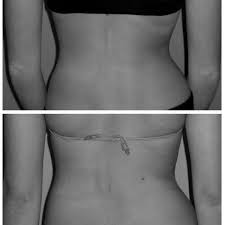 Shoulder asymmetry
Scapula asymmetry
Hemi thorax
Waist asymmetry
TRACE EXAMINATION
Radiographic Examination:
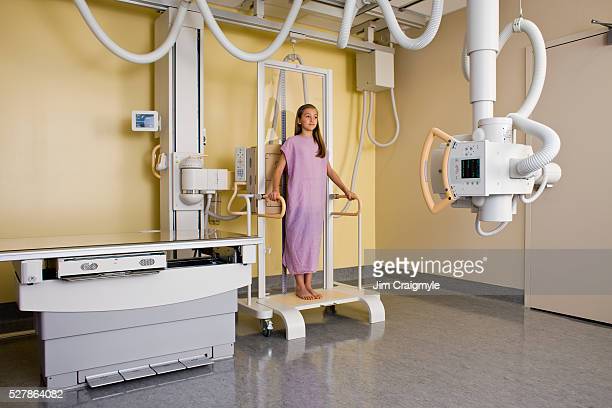 It is most valuable, reliable and most used diagnostic tool for evaluation of scoliosis.
Mostly PA or AP and Lateral view is used in standing position is used.
To evaluate flexibility PA or AP view in side bending on the convex side is used.
The parameter we check in X ray are:
Apex or apical vertebra
Side of curve
Number of curve present and its location
Angle of curve by cobb method
Curve progression- RVAD angle or Mehta’s angle
Rotation of vertebrae- Nash-Moe grade
Chronological or bony age- Risser sign
Trunk compensation (plumb line & CSVL line)
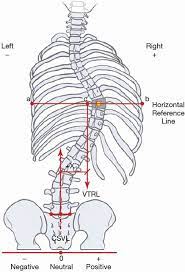 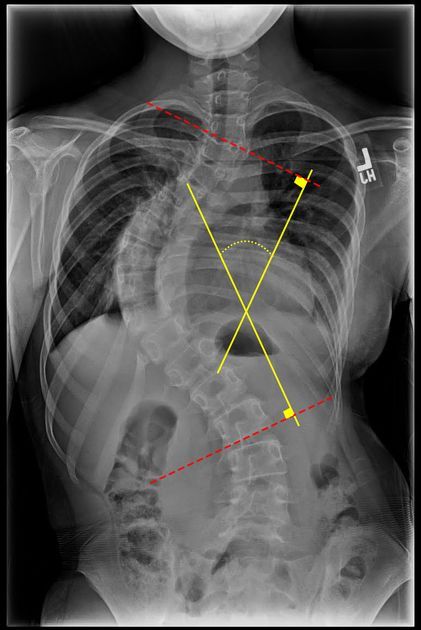 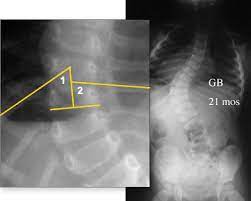 RVAD ANGLE
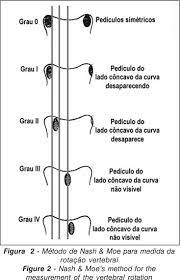 TRUNK COMPENSATION
RADIOGRAPH & RT SIDE CURVE
Nash-Moe grade
Classification
Based on Curve Location : 
Cervical Apex : C2-C6 
Cervicothoracic Apex : C7-T1 
Thoracic Apex: T2-T12 
Thoracolumbar Apex : T12-L1 
Lumbar Apex : L2-L4
King-Moe classification
Published in 1983 
Five curve types as a guide to surgical treatment 
Type 1: S-shaped curve in which both the thoracic and lumbar curves cross the midline. Both curves are structural, and the lumbar curve may be larger or less flexible than the thoracic curve 
Type 2: S-shaped curve in which the thoracic curve is larger or less flexible than the lumbar curve (also called a “false” double major curve)
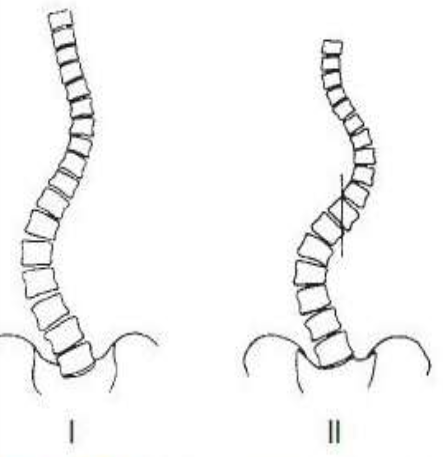 Type 3: Single thoracic curve without a structural lumbar curve 
Type 4: Long thoracic curve in which L5 is centered over the sacrum and L4 is tilted into the thoracic curve 
Type 5: Double thoracic curve with T1 tilted into the convexity of the upper curve
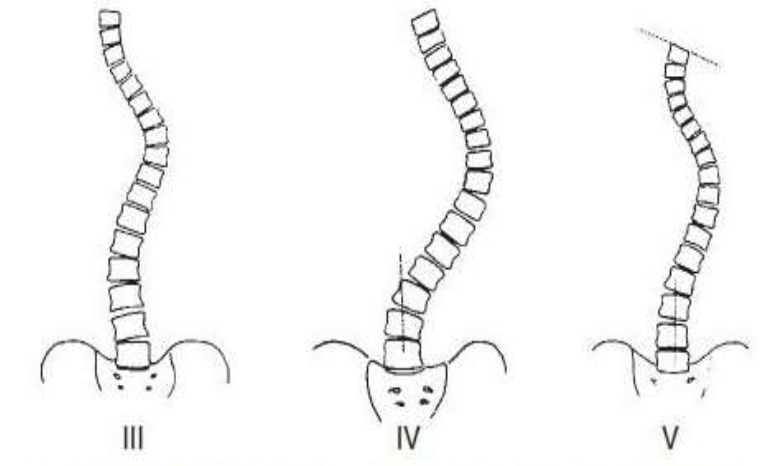 LENKE CLASSIFICATION
Structural criteria
Proximal thoracic: cobb angle >25, T2-T5 kyphosis>+20
Main thoracic: cobb angle>25 degree, T10-L2 kyphosis>+20
Thoracolumbar/Lumber: cobb angle >25, T10-L2 kyphosis>+20
Location of Apex
Thoracic:T2-T11/12 disk
Thoracolumbar/Lumber:L1/2 disk – L4
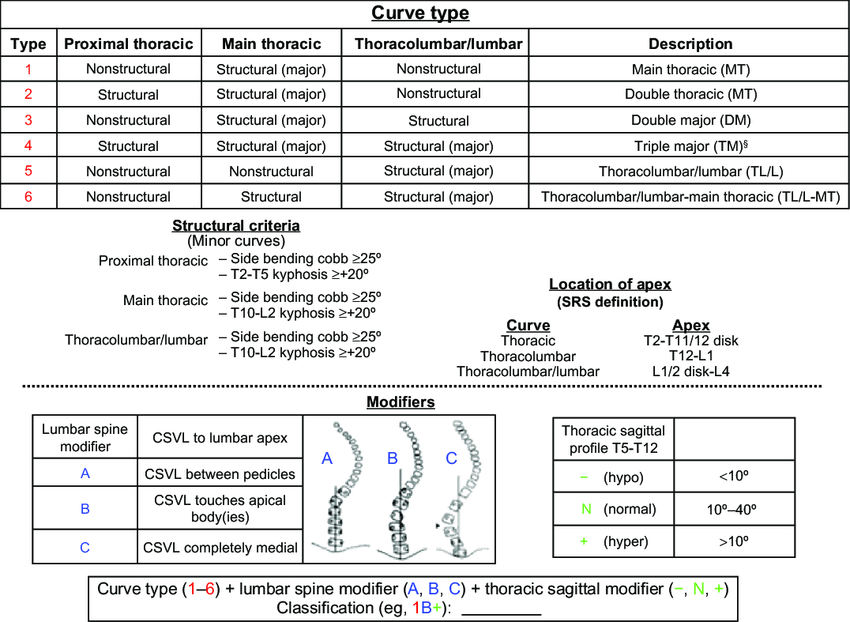 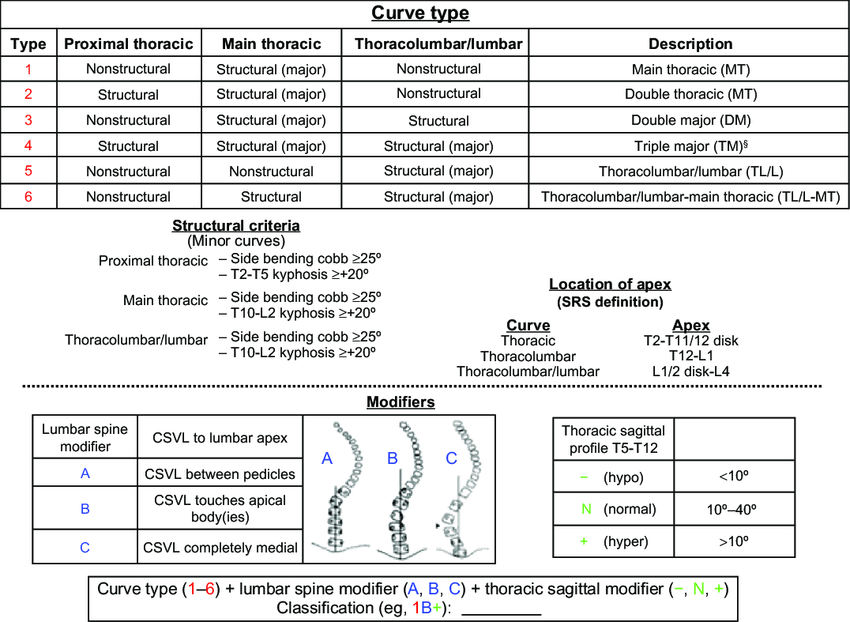 Augmented Lehnert-Schroth (ALS) Classification
This classification is used for the application of Schroth Best Practice (SBP) exercises and for the application of the Gensingen brace (GBW) worldwide. 
3CH (functional 3-curve, with hip prominence)
3CTL (functional 3-curve, thoracolumbar)
3CN (functional 3-curve, compensated)
3CL (functional 3-curve with long lumbar counter curve) 
4C (functional 4-curve, double curvature) 
4CL (functional 4-curve with major lumbar curvature)
4CTL (functional 4-curve with major thoracolumbar curvature)
3CH (functional 3-curve, with hip prominence)
Radiological features:
Patients with this pattern typically have a major curvature in the thoracic region with one cranial and one caudal equalization curvature respectively.
Thoracic cobb angle> lumbar cobb angle
Lumbar apex not crossing the CSV line.
Clinical signs: 
Decompensation to thoracic convex side
Long thoracic curve no clear lumber counter curve
Significant hip prominences on thoracic concave side
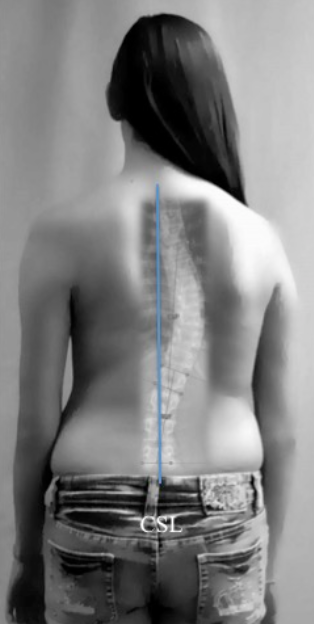 3CTL (functional 3-curve, thoracolumbar)
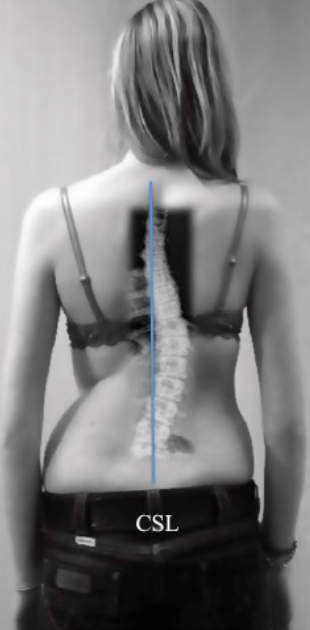 Radiological features:
Thoracolumbar curve longer than lumbar
TL Cobb angle> Lumbar cobb angle
No Lumbar curvature
Apex at TH 12
Clinical signs: 
Decompensation to TL convex side.
Long TL curve no lumbar counter curve
Significant hip prominence on TL concave side.
3CN (functional 3-curve, compensated)
Radiological features:
Thoracic curve longer than lumbar
Thoracic cobb angle>lumber cobb angle
Lumbar apex is crossing the CSV line.
Clinical signs: 
Decompensation to thoracic convex side.
Thoracic longer than lumbar counter curve.
Hip prominence on thoracic concave side or centered.
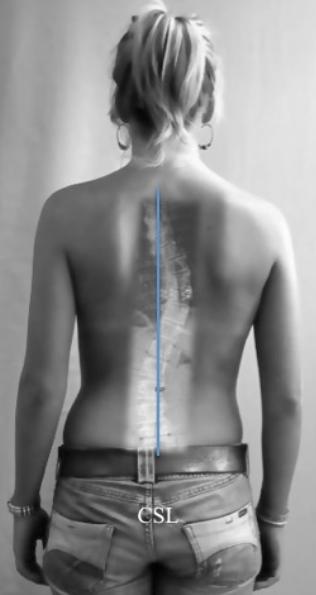 3CL (functional 3-curve with long lumbar counter curve)
Radiological features:
Thoracic and lumber curve about same length
Thoracic cobb angle> lumbar cobb angle
Lumbar apex is crossing the CSV line
No wedging of the disc spaceL4/L5/S1
Clinical signs: 
Decompensation to thoracic convex side
Thoracic and lumbar curve about same length
Hip prominences on thoracic convex side.
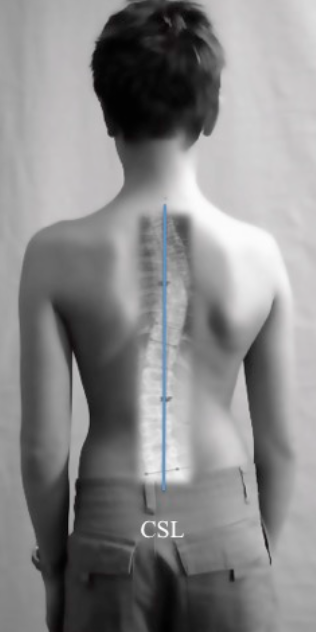 4C (functional 4-curve, double curvature)
Radiological features:
Thoracic and lumbar curve about same length
Thoracic cobb angle=lumber cobb angle
Lumbar apex is crossing the CSV line
Wedging of the disc space L4/L5/S1.
Clinical signs: 
Decompensation to the thoracic concavity or balanced. 
Thoracic and lumbar curve about same length.
Hip prominences on the thoracic convex side.
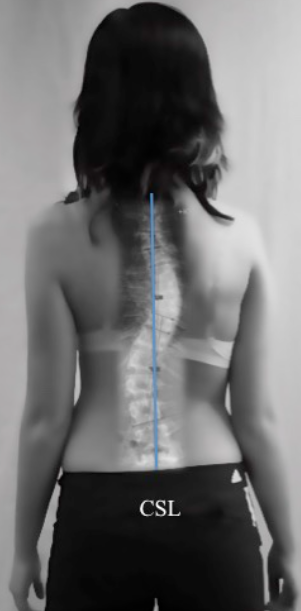 4CL (functional 4-curve with major lumbar curvature)
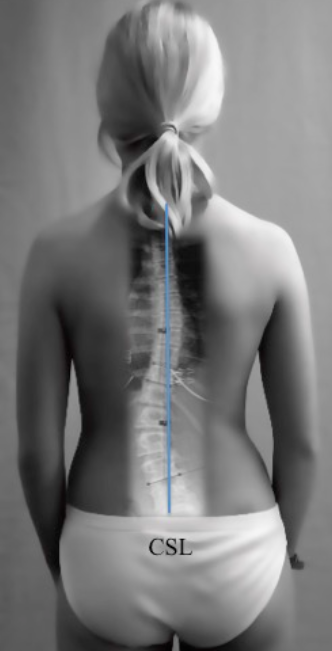 Radiological features:
Lumbar curve with short thoracic curvature.
Lumbar cobb angle > Thoracic cobb angle
Main curve apex L2 or below.
Wedging of the disc space L5/S1.
Clinical signs: 
Decompensation to thoracic concave side
Lumbar curve bigger than thoracic curve.
Hip prominence on thoracic convex side
Ventral rib hump on the side of lumbar convexity.
4CTL (functional 4-curve with major thoracolumbar curvature)
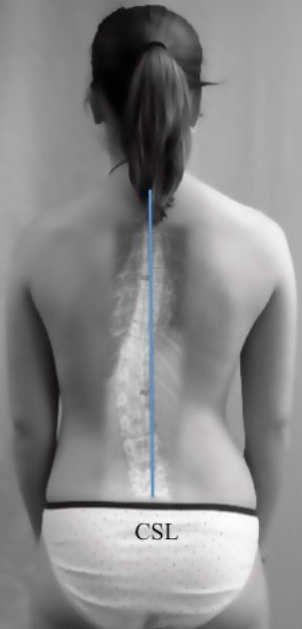 Radiological features:
TL curve & short thoracic curve
TL cobb angle > Thoracic cobb angle
TL curve apex at L1
Wedging of the disc space L4/L5/S1
Clinical signs: 
Decompensation to TL concave side
TL curve bigger and longer than thoracic curve
Hip prominences on thorax convex side
Ventral rib hump on the side of the TL concavity.
RIGO CLASSIFICATION SYSTEM:
This classification was developed by Dr. Manuel d Rigo to correlate with scoliosis specific treatment and brace design. 
Classification is based on –
Clinical observation. 
Radiological correlation. 
On the basis of clinical observation the curve classified into 4 basic types:
Three curve (3C)===A1, A2, A3 
Four curve (4C)===B1, B2
Non three –Non four (N3N4)===C1, C1
Single lumbar or thoracolumbar.===E1, E2
Three curve (3C)TYPE A1:
Clinical signs: 
Pelvis lateral to thoracic concave and outward projected.
Trunk imbalance, COG in thoracic convex side.
If the pelvis does not move laterally, the sternum tends to move laterally to the thoracic concave. 
The rib protrusion on the back of the chest is longer, and the protrusion on the same side of the waist is also seen. 
Radiological features:
Single long thoracic curve (apical vertebra in T19-T11) involved the upper segment of lumbar curve.
L3 in the thoracic convex side was inclined, L4 in the horizontal or inclined to the thoracic convex side, L5 in the horizontal position. 
TP, T1 in the thoracic convex side. 
The entire spine in the CSL side; may be accompanied by proximal thoracic curve (top vertebra in T2-T4).
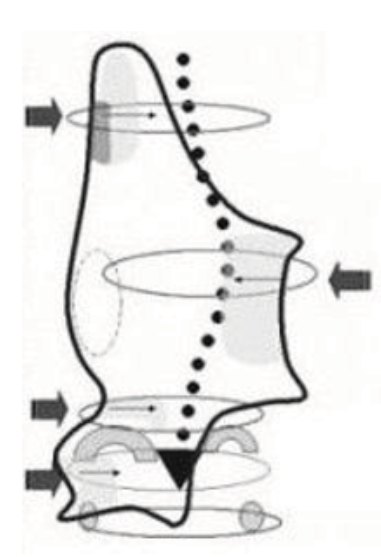 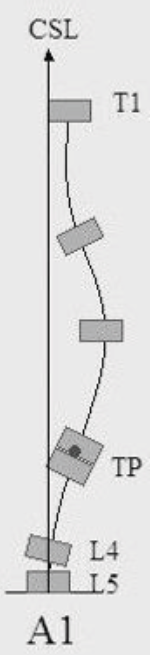 Three curve (3C)TYPE A2:
Clinical signs: 
Pelvis translated to the concave thoracic side.
Trunk imbalance to the convex thoracic side
Noticeable rib hump, no or minimal lumbar prominence.
Radiological features:
Main thoracic curvature (apical vertebra at T5-T9), no or only upper lumbar curvature, L4-5 in horizontal position. 
Single thoracic/ no or minimal functional lumbar curve.
Transitional position imbalance to the convex thoracic side.
T1 imbalance to the convex thoracic side.
L4 L5 horizontal
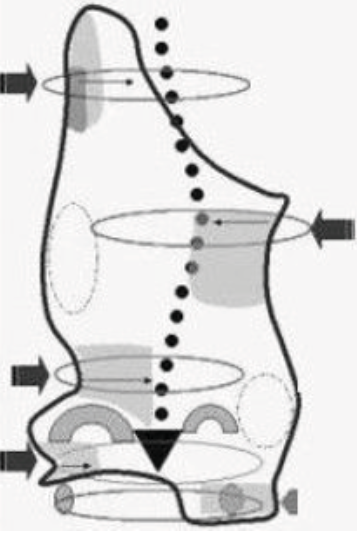 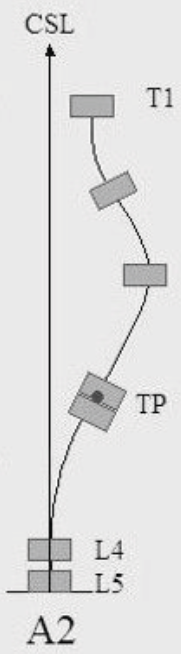 Three curve (3C)TYPE A3:
Clinical signs: 
Pelvis translated to the concave thoracic side.
Trunk imbalance to the convex thoracic side.
Noticeable rib hump & minor lumbar prominence
Radiological features:
Single major thoracic & lumbar minor.
Transitional position imbalance to the convex thoracic side.
T1 imbalance to the convex thoracic side.
L4 tilted to the concave thoracic side with negative L5-L4 counter tilting.
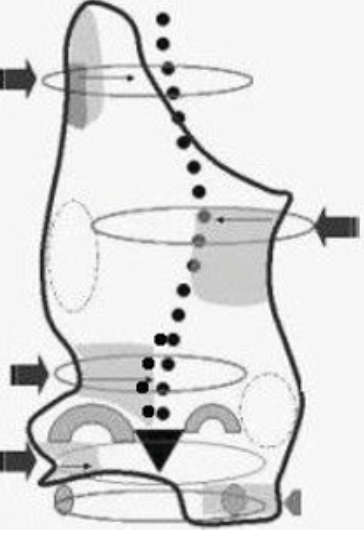 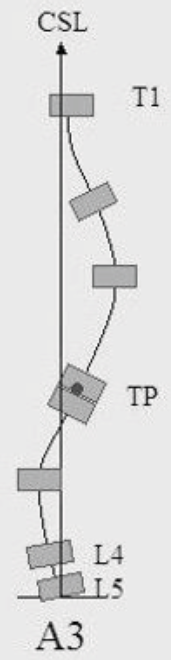 Four curve (4C)TYPE B1
Clinical signs: 
Pelvis translated to the convex thoracic side.
Trunk imbalance to the concave thoracic side.
Noticeable rib hump and lumbar or TL prominence.
Radiological features:
Double thoracic and lumbar or thoracic and thoracolumbar.
Transitional position imbalance to the concave thoracic side
T1 imbalance to the concave thoracic side.
Positive L5-L4 counter-tilting.
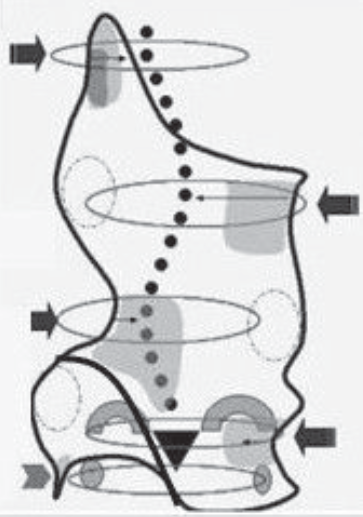 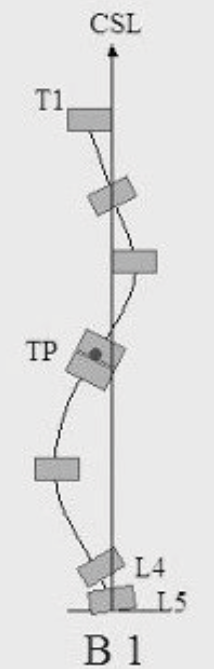 Four curve (4C)TYPE B2
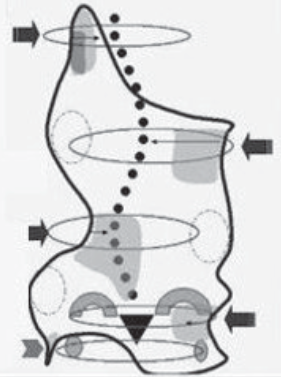 Clinical signs: 
Pelvis translated to the convex thoracic side.
Trunk imbalance to the concave thoracic side.
Noticeable TL prominence associated to a major thoracic hump.
Radiological features:
Major TL combined with a minor thoracic curve.
TP imbalance to the concave thoracic side.
T1 imbalance to the concave thoracic side
Positive L4-L5 counter-tilting often positive L4-L3 counter tilting.
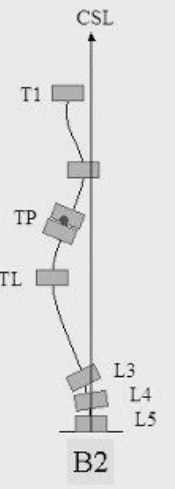 Non three –Non four (N3N4)Subtype-C1
Clinical signs: 
Pelvis centered
Trunk centered
Noticeable rib hump with lumbar spine rectilinear.
Radiological features:
Single thoracic with no lumbar curve
TP on the CSL
T1 on the CSL
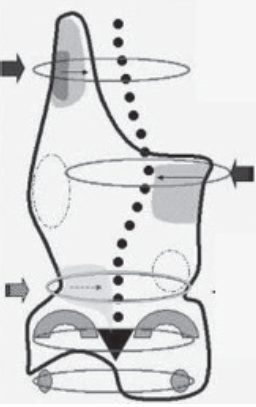 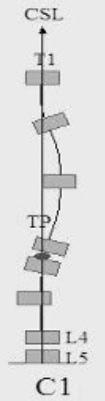 Non three –Non four (N3N4)Subtype-C2
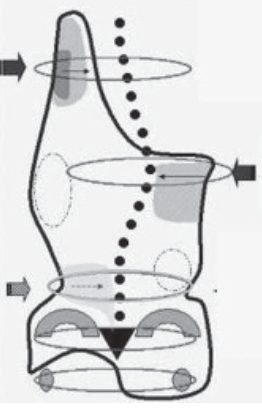 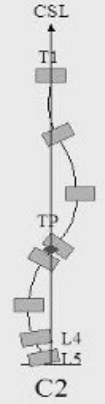 Clinical signs: 
Pelvis centered
Trunk balanced
Noticeable rib hump combined with a noticeable lumbar prominence.
Radiological features:
Thoracic major and lumbar minor or double thoracic and lumbar.
TP on the CSL
T1 on the CSL
Negative L4-L5 counter tilting
Single lumbar or thoracolumbarSubtype-E1
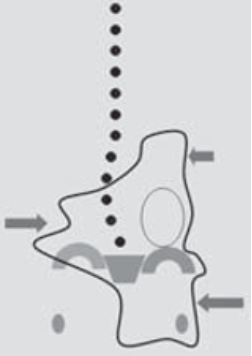 Clinical signs: 
Pelvis translated to the concave lumbar side.
Trunk imbalanced to the convex lumbar side.
Noticeable lumbar prominence with no thoracic hump
Radiological features:
Single lumbar with no thoracic curve
TP imbalance to the convex lumbar side according the CSL
T1 imbalance to the convex lumbar side
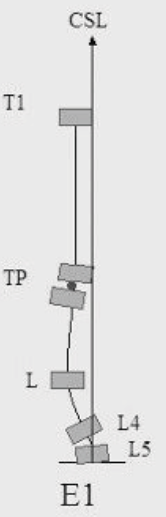 Single lumbar or thoracolumbarSubtype-E2
Clinical signs: 
Pelvis translated to the concave thoracolumbar side.
Trunk imbalanced to the convex TL side
Noticeable TL prominence with no thoracic hump.
Radiological features:
Single TL with no thoracic curve
TP imbalanced to the convex TL, lumbar side according to the CSL
T1 imbalanced to the convex TL lumbar side
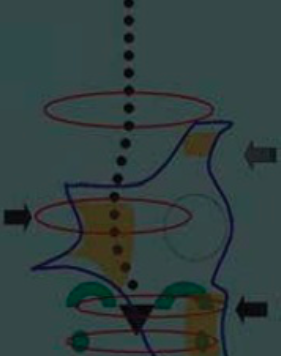 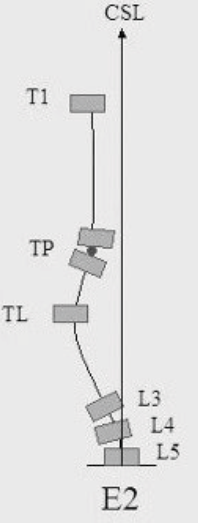 Treatment
The treatment modalities used for AIS are:
Non operative treatment
Therapeutic treatment
Traction and casting 
Spinal bracing/ orthotic treatment
Operative/Surgical treatment
Non-operative Treatment
Therapeutic & Occupational treatment:
It include postural strategies, such as posture training in sitting, standing, and sleeping positions, and prescribing scoliosis specific exercises as strengthening and breathing exercise .
Scoliosis specific exercises include methods such as “Schroth” aim to correct aesthetic differences and strengthened muscles and connective tissue that may have atrophied as a result of scoliosis and asymmetric posture. 
Occupational therapists are often involved in the process of selection and fabrication of customized cushions. 
Several self care strategies can be used as a part of occupational therapy treatment. Environmental adaptations for bathing could include a bath bench, grab bars installed in the shower area, or a handheld shower nozzle.
Traction and casting
Casting is mainly use for early onset scoliosis or juvenile scoliosis.
Halo traction frame has been use for AIS. 
Noninvasive HALO traction therapy also use for postsurgical AIS to reduce the back pain.
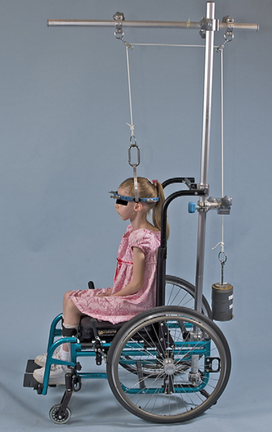 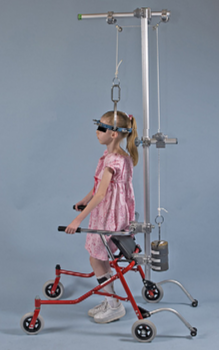 Spinal Bracing
BRACE TREATMENT: WHEN TO BEGIN:
According to SRS (THE SCOLIOSIS RESEARCH SOCIETY) the indication of bracing are as follows: Since adolescent idiopathic scoliosis progresses most often in patients who are growing and have curves which are above 20 degrees, this is the time to use a brace modality. 
Indications for brace treatment are patients with a curve of 25° to 40° still growing child or with curves less than 25° and a documented progression of 5° to 10° in six months (progression of more than 1° per month). 
Patients with scoliosis of 20° to 25° with pronounced skeletal immaturity (Risser 0, Tanner 1 or 2) should also be treated immediately.
CONTRAINDICATION OF BRACING:
contraindications for brace treatment are a child who is skeletally mature, or a growing child with a curve of over 45°, or under 25° without documented progression.
Real thoracic lordosis is also a contraindication for orthotic treatment. 
Patients unable to cope emotionally with treatment 
 USING PROTOCAL:
The braces or corrective orthosis is wear for a specified period of time each day. 
Usually it is worn until maturity. According to SOSORT, the use of a rigid brace implies the use of exercises when out of the brace.
Night Time Rigid Bracing (8–12 h per day) (NTRB): wearing a brace mainly in bed. 
Soft Bracing (SB): it includes mainly the Spine-Cor brace but also other similar designs. 
Part Time Rigid Bracing (12–20 h per day) (PTRB): wearing a rigid brace mainly outside school and in bed.
Full Time Rigid Bracing (20–24 h per day) or cast (FTRB): wearing a rigid brace all the time.
Evaluation of Braces for scoliosisEUROPEAN BRACE
AMERICAN BRACES
1. Milwaukee brace
2.Lyonnaise brace
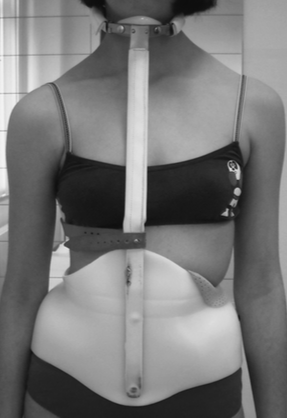 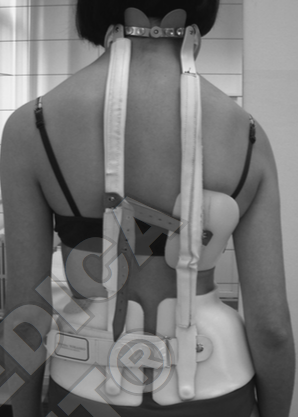 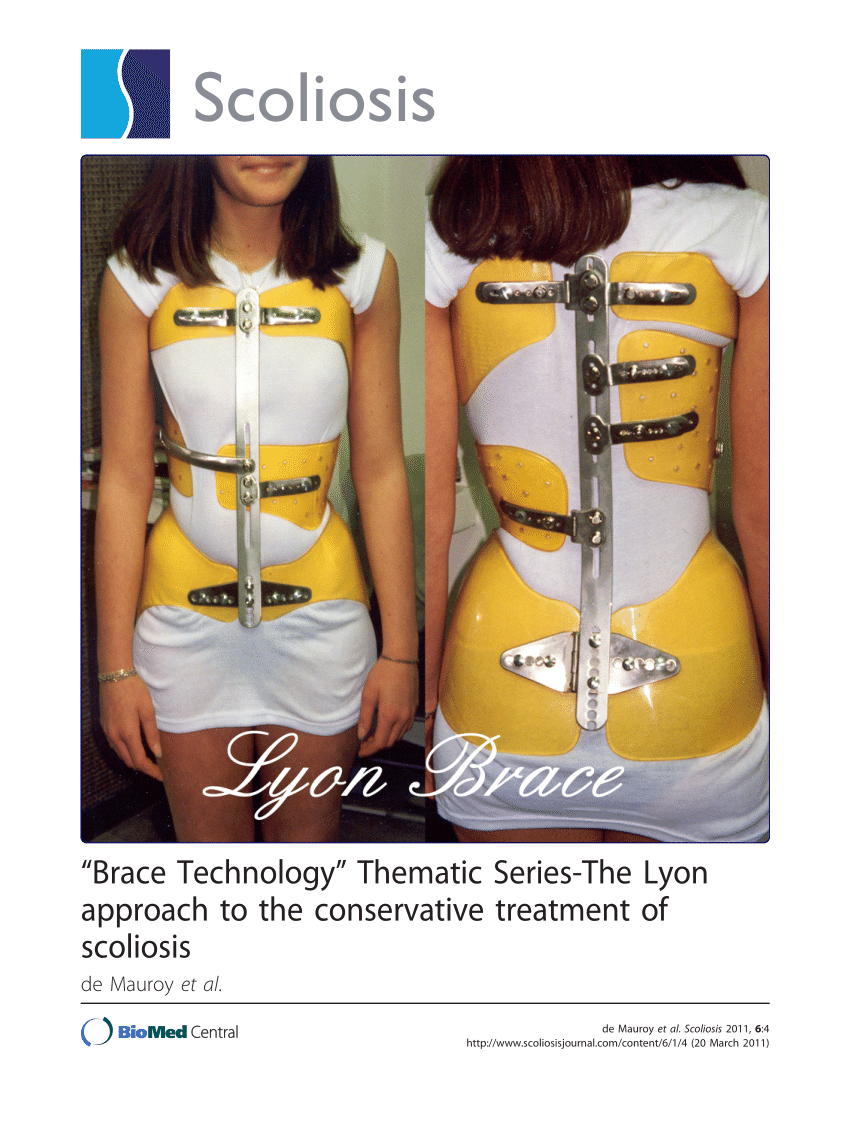 It is composed of adjustable pelvic section with axillary, thoracic and lumbar plates connected in units by two vertical aluminum rods, one anterior and one posterior. 
It is usually prescribed for progressive scoliosis with lumbar or low thoracolumbar curves between 30° to 50° in between 11 to 15 year old patient.
The overall efficacy of the Lyon brace is 95%. However, it drops to 87% for thoracic curves and to 80% in patients with Risser sign 0-1.1
Curve apex: above T8
Curve pattern: double thoracic, , double thoracic and lumbar, or double thoracic and thoracolumbar patterns. 
Success rate: 
Curve between 20-29 degree & Risser sign 0&1 progressed 28% & Risser sign 2 or more progressed 10% less than untreated curve
Curve between 30-39 degree Risser sign 0&1 progressed 14% less & with Risser sign 2 or more progressed 21% less than untreated curve.
Cheneau Brace
Wilmington Brace
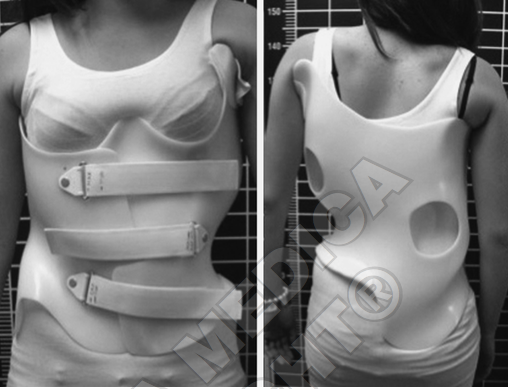 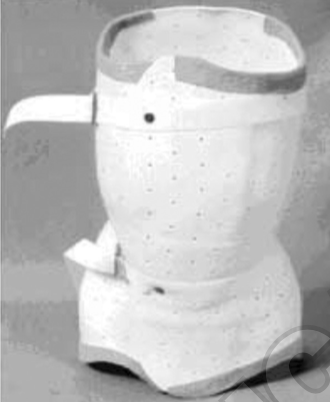 Used in patients with scoliosis & hypokyphosis.
It utilizes large sweeping pads to push the body against its curve into blown out space.
The brace principally aims to allow lateral and longitudinal rotation and movement.
Curves between 25° and 39° with apices at or inferior to T7. 
It provide total contact with the trunk.
Its low profile, light-weight construction, and under-shoulder design 
A long-term retrospective study of 55 patients by Gabos et al demonstrated the effectiveness of the brace in preventing curve progression in 83% of patients.
PASB brace
Boston brace
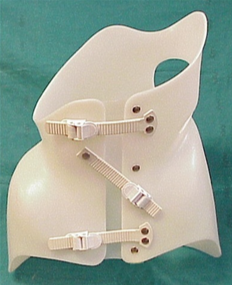 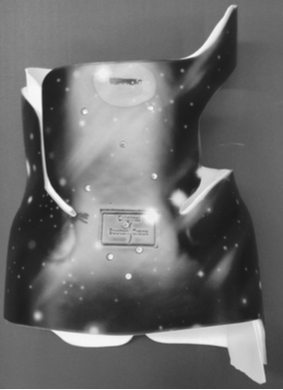 Curve apex: below T7 (20-49 degree)
Curve pattern: Thoracic & thoracolumbar & lumbar curve.
Success rate: By the use of Boston Brace System treatment, 49% of the curves remain unchanged, 39% of the scoliosis have a permanent correction of 5° to 15°, 4% are stabilized with a correction of at least 15°, 4% lose between 5° to 15°, and 3% progress more than 15°.
The PASB being a low brace is indicated only for the treatment of thoraco-lumbar and lumbar curves of 25 to 39 degree. 
In casting phase the maximal correction was achieved by head-halter of casting frame and derotation and lateral pressure pad.
For thoracolumbar curve correction was accomplished in 94% of patients, whereas a curve stabilization was obtained in 6% of patients. 
For lumbar curve correction was accomplished in 82.5% of patients, whereas a curve stabilization was obtained in 17.5% of patients.
CHARLESTON BRACE
MIAMI BRACE
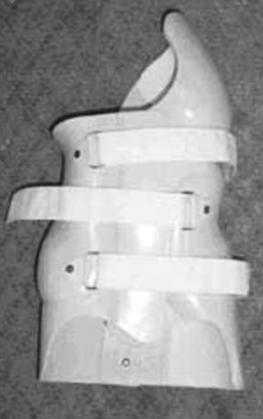 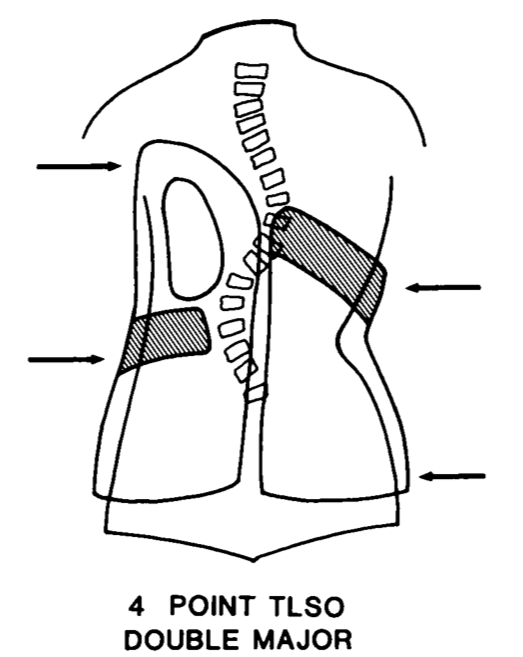 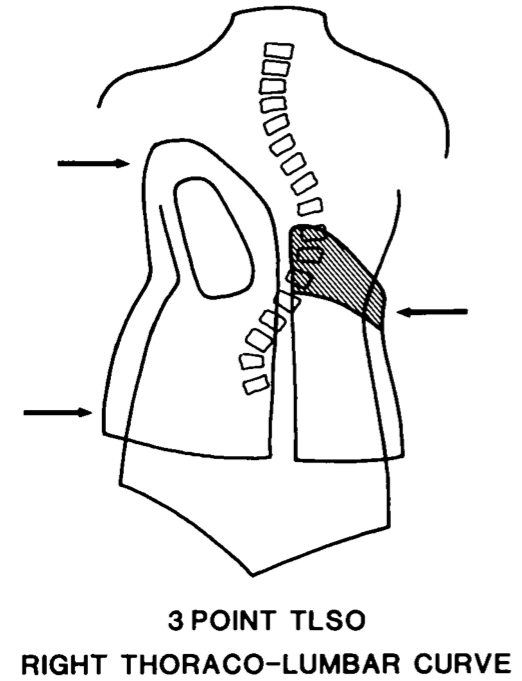 It is a night time brace for single correctible thoraco-lumbar and lumbar curves. 
This brace is prescribed before structural maturity, who have reducible scoliosis from 25-35 degree.  
Katz et al. retrospectively recommended the use of the Boston Brace System in curves between 36 to 45 degrees because it prevented curve progression of 6 degrees or more in 57% of patients, as compared with only 17% success in using the Charleston Orthosis.
Provide corrective force by pads and velcro. 
Prescribed in both single and double curve with apex on or below T7. 
Success rate is highest for lumber curve of 63% correction at initial visit and 19 % correction at last visit.
Rosenberger brace
Dynamic Derotation Brace
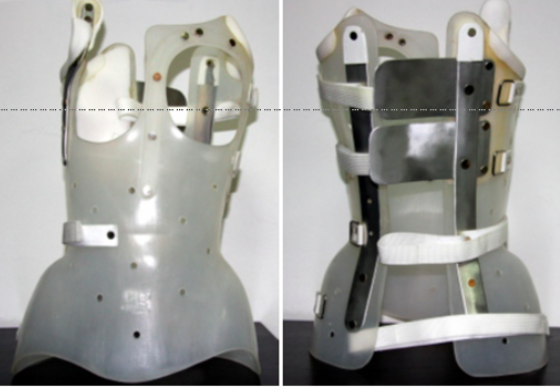 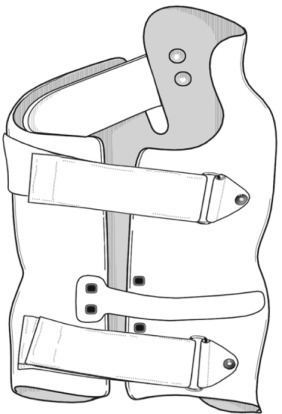 Featuring aluminum blades set to produce derotating and anti-rotating effects on the thorax and trunk of patients with scoliosis. 
These function as a force couple, which is added to the side forces exerted by the brace itself. Corrective forces are also directed through pads.
DDB is prescribing for thoracic, thoracolumbar, lumbar and double major curve.
Making a bivalve cast of the supine patient while reducing curves with translatory and derotational loads, which were subsequently incorporated into the TLSO. 
Selective contact and expansion areas and utilizes adjustable slings for optimal 3-point pressure system application. 
In a group of 71 patients treated with the Rosenberger brace, 61% failed (were fused or progressed) at the end of treatment1.
PROVIDENCE BRACE
Spine-Cor brace
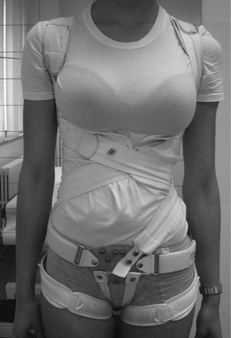 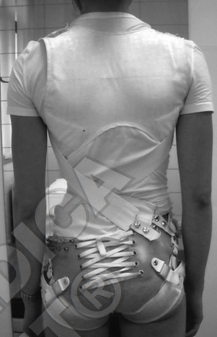 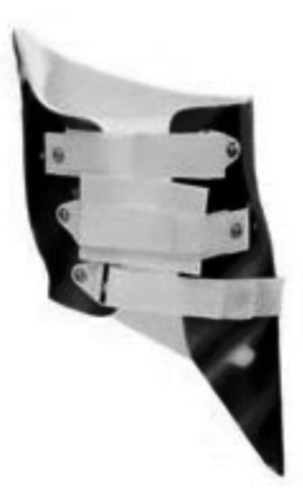 The orthosis applied a direct, lateral and rotational forces on the apex of the curve to move the spine toward the midline even beyond the midline.
Providence brace is effective for the control of curves progression for deformities less than 35° and apex lower T9. 
Studies showed that the Providence night brace achieves about 90% correction of the primary curve and at long term the scoliosis progression of the curve of more than 5° degrees is expected in about 25% of cases.
This system has a pelvic girdle made of soft plastic, and strong elastic bands are wrapped around the trunk, the thighs and the shoulders, pulling against the spine curvatures, rotations, and imbalances.
The correction is more in young patient with small, flexible and single curvature up to 20 degree. 
The system is usually applied 20 h a day and the patient cannot remove it for more than 2 h at time. 
A 2003 study reported that after 2 years, the Spine-Cor system is able to correct adolescents and children scoliosis by 5° degrees in 55% of patients. 45% are stabilized or worsened by more than 5° (7%).
TriacTM brace
Developed by Dr. Albert Gerrit.
“TriaCTM” refers to the three Cs: comfort, control, and cosmesis. 
The TriaCTM orthosis, which has a flexible coupling module connecting thoracic and lumbar parts, exerts a transverse force system consisting of an anterior progression force counteracted by a posterior force and torque, and acts on the vertebrae of a scoliotic spine.
In the frontal plane, the force system in the TriaCTM brace is in accordance with the force system of conventional braces. 
Prescribed for IS cobb angle 20-40 degree, Risser sign0-1 with primary thoracic apex between 7th – 11th thoracic vertebra and primary lumbar apex between 2nd -5th lumbar vertebra, in flexible spinal column as evidenced by at least 40% correction on bending films. 
An initial 22% correction is reported for the primary curves within the brace and 35% for the secondary curves. The improvement remained after bracing and in a mean follow-up of 1.6 years, as long as it was above a threshold of 20%.
Sforzesco brace
TLI (Thoracolumbar Lordotic Intervention) Brace
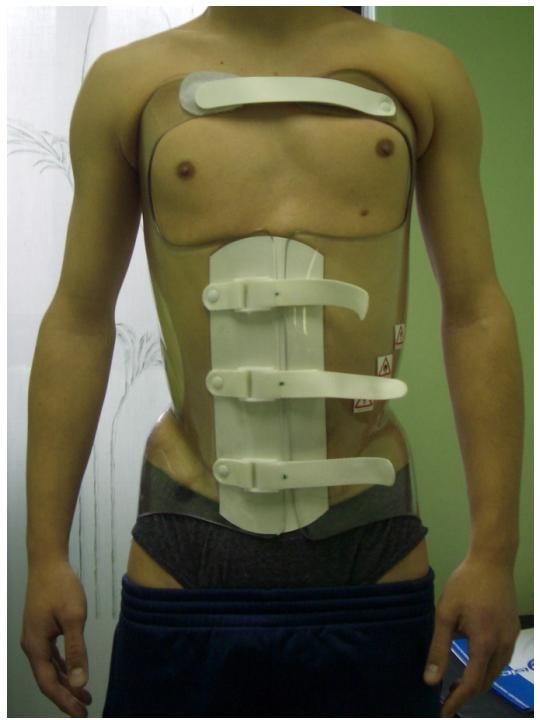 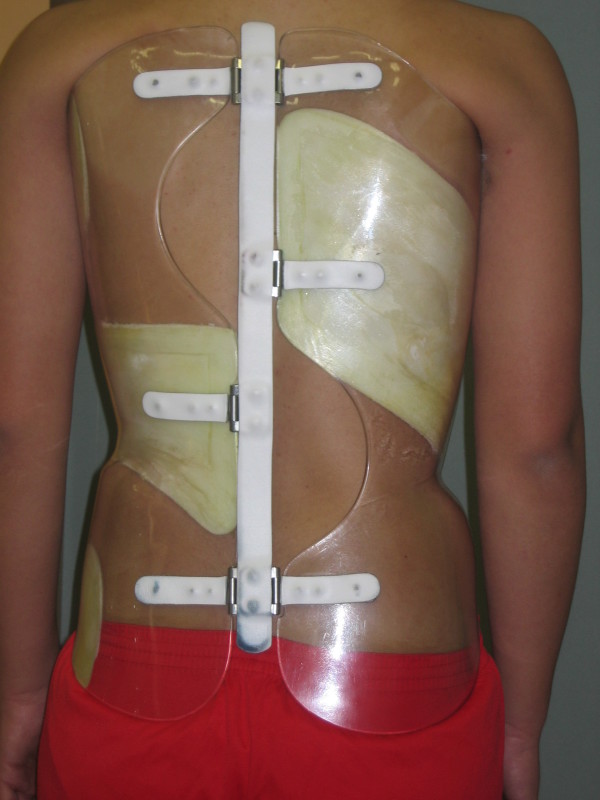 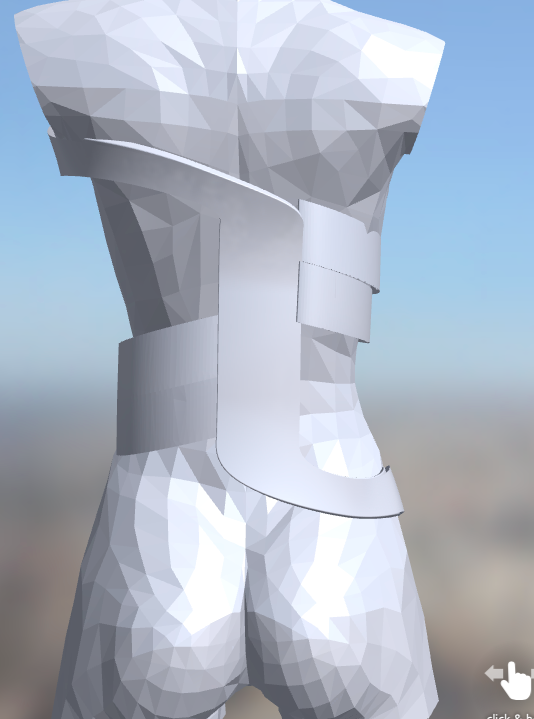 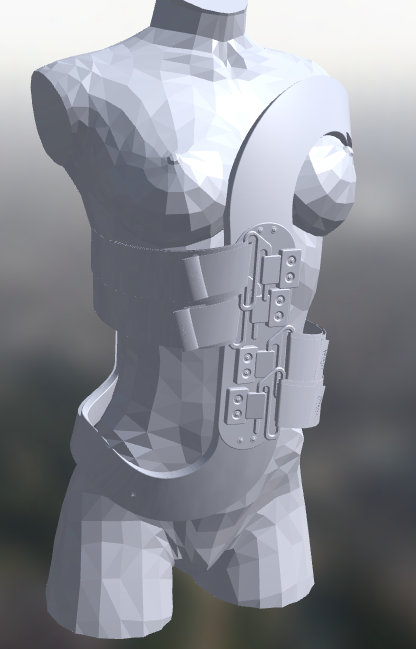 Developed by Stefano Negrini and Gianfranco Marchini in 2004. 
It is based on the SPoRT concept (Symmetric, Patient-Oriented, Rigid, Three-Dimensional, Active).
Its main action is to push scoliosis from the pelvis up, essentially to deflexed, derotated, and restore the sagittal plane (3-dimensional action). 
This brace is reported to be more effective than the Lyon brace after six months of treatment (38° Cobb curves on average): 80% improved and none worsened.
It is a  3D printed flexible brace. 
It use elastic band and flexible frame. 
This brace is use most effectively with lower cobb angle of 15 degree and less chance of progression.
The brace is use with Scoliosis specific exercise.
Flexpine and its new development was to make the brace simpler, finer, easier to wear, and by this to lead a quality of life for the patients with scoliosis under brace treatment.
RIGO SYSTEM CHENEAU BRACE (RSCB)
SCOLIOLOGIC “CHÊNEAU LIGHT”
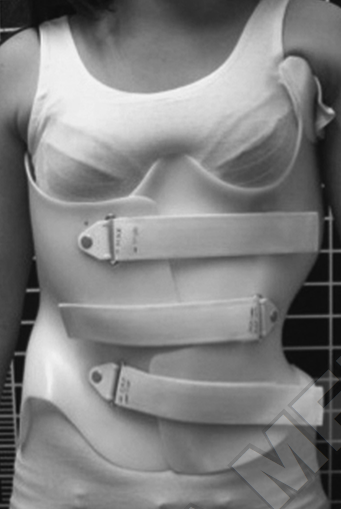 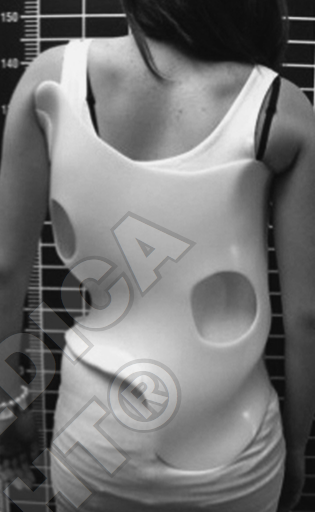 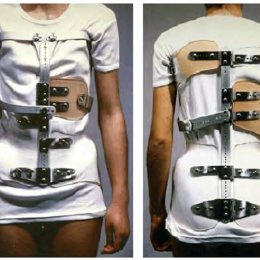 Developed during the early 1990s, Rigo-Cheneau is basically a Cheneau type brace designed according to redefined biomechanical principles and a new curve- pattern specific classification. 
Biomechanical principles are: 1) three-point systems; 2) pair of forces for derotation and counter-rotation; 3) breathing mechanics to pre- vent the morphological thoracic at back; 4) sagittal physiological pro le.
Aim to make the brace as light as possible
Weiss et al., 2007, reported 51% correction of Cobb angle (Cobb angle average 16.4°), 62% correction for lumbar and thoracolumbar curve pattern, 36% correction for thoracic scoliosis, and 50% correction for double-major curve pattern.
TLI (Thoracolumbar Lordotic Intervention) Brace
Scoli-Smart
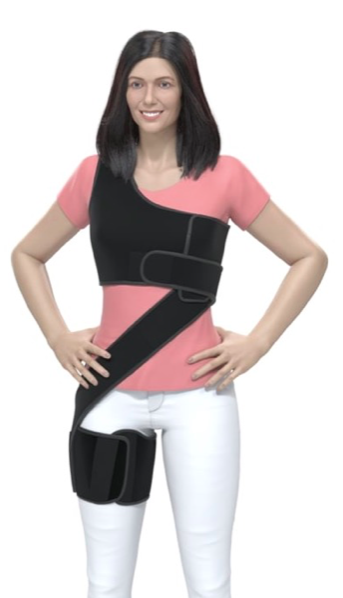 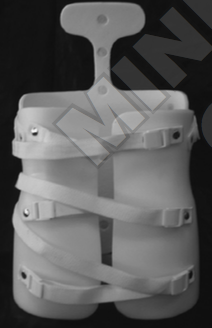 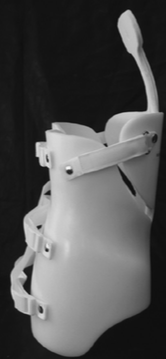 It is a modified Boston brace that ensure only forced lordosis at the thoracolumbar spine.
The TLI brace is applied when cobb angle of at least one curve is equal or more than 25 degree and kyphosis with or with out a curve is less than 25 degree. 
The initial in-brace radiographs show a strong reduction of the Cobb angles in different curves in kyphosis and scoliosis groups After one year of brace treatment in the scoliosis and kyphosis group, the measurements on radiographs made without brace revealed an improvement in all sagittal and coronal measurements.
Developed in 2011, used with scoliSMART exercises.
All IS can be treated with this brace mainly single primary curve.
Made out of elastic cotton fabric and velcro attachment.
Biomechanics of brace treatment
There is mainly two type of deformation must be take into consideration:
Functional curve: it disappear by active muscle strain as the patient bending toward the convex side of the curve. This curve maintain by less rigid ligaments, muscle and gravitational force.
Structural curve: it is more rigid and cannot be corrected by active muscle action. As it is associated with deformation of vertebra as wedging, distortion or rotation  of the osseous structure and the ligamentous components of the curve are stiff.
The corrective force are vary in frequency, amplitude, duration, and mode of application.
Creep and relaxation
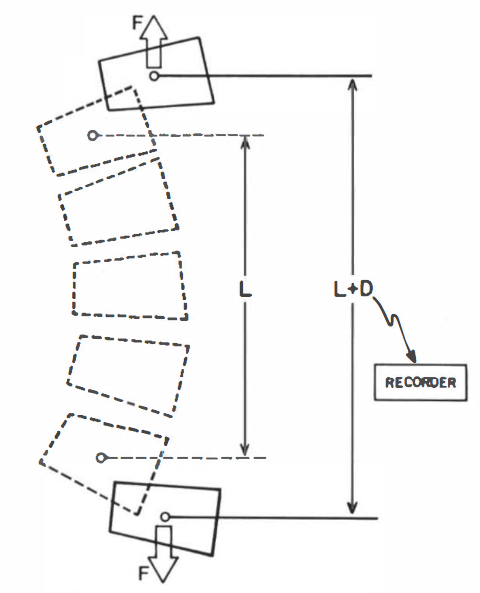 The phenomenon is due to the viscoelastic properties of the muscles, ligaments, and bones. 
When a force is applied to correct a spinal deformity, and the force continues to work after the initial correction, the subsequent correction that occurs over a period of time as a result of the same load is due to creep. 
When a load is applied to a viscoelastic material and the deformation remains constant, the observed subsequent decrease in load with time is relaxation.
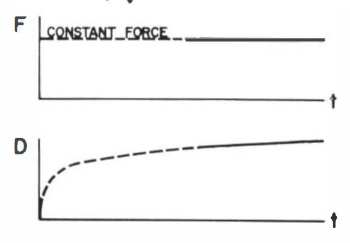 Comparison of Axial, Transverse, and Combined Loads
Scoliosis spine is modeled by three components: two rigid links AC and BC, connected by way of a torsional spring C.
The links are oriented to simulate spine deformity in e degrees as measured by Cobb's method.
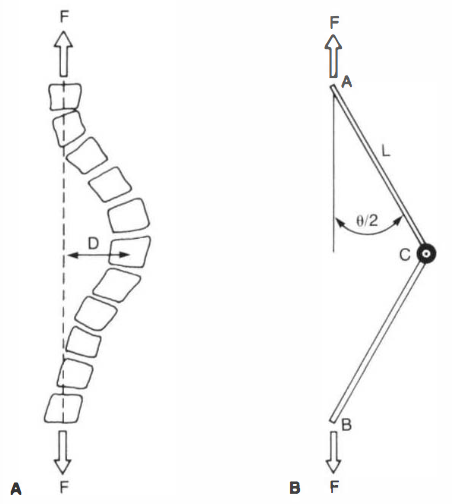 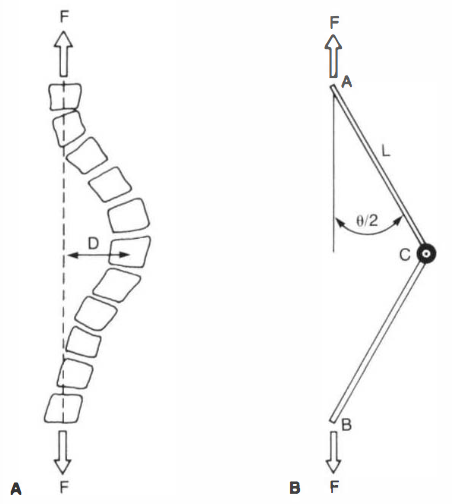 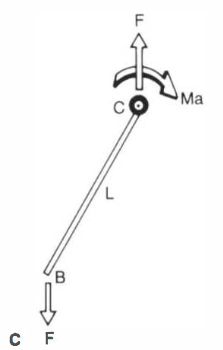 AXIAL LOADING
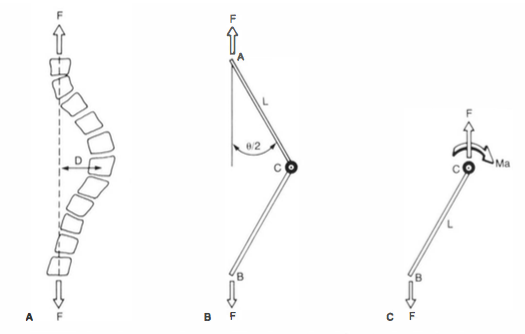 Fig-A shows the spine being stretched by the axial force. 
Fig-B shows a three-component model for this loading. 
Fig-C shows a free body diagram of the model.
TRANSVERSE LOADING
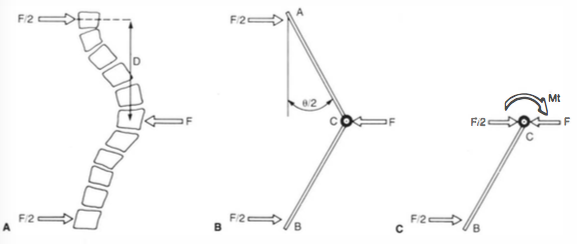 Use of lateral pads to provide transverse load.
The lateral force is applied at C, and reactive forces half its size are taken up at points A and B. 
The angular correction is again obtained by creating corrective bending moments at the disc spaces.
COMBINATION OF AXIAL AND TRANSVERSE LOAD
The axial component provides most of the corrective bending moment when deformity is severe, and the trans­ verse component takes over the correcting function when deformity is mild.
Schultz and Hirsch found that, with the mild curves, axial loading with the distraction rods provided relatively little incremental correction and required relatively large forces. 
The axial loads will tilted toward the center force for the equilibrium. A tilting of 30 degree of this two force will create maximum bending moment to correct the curve.
Schultz. A. B.. and Hirsch. c.: Mechanical analysis techniques for improved correction of idiopathic scoliosis. Clin. Drthop.. 100:66. 1974.
Combination of axial and transverse force
MECHANICAL PRINCIPLE:
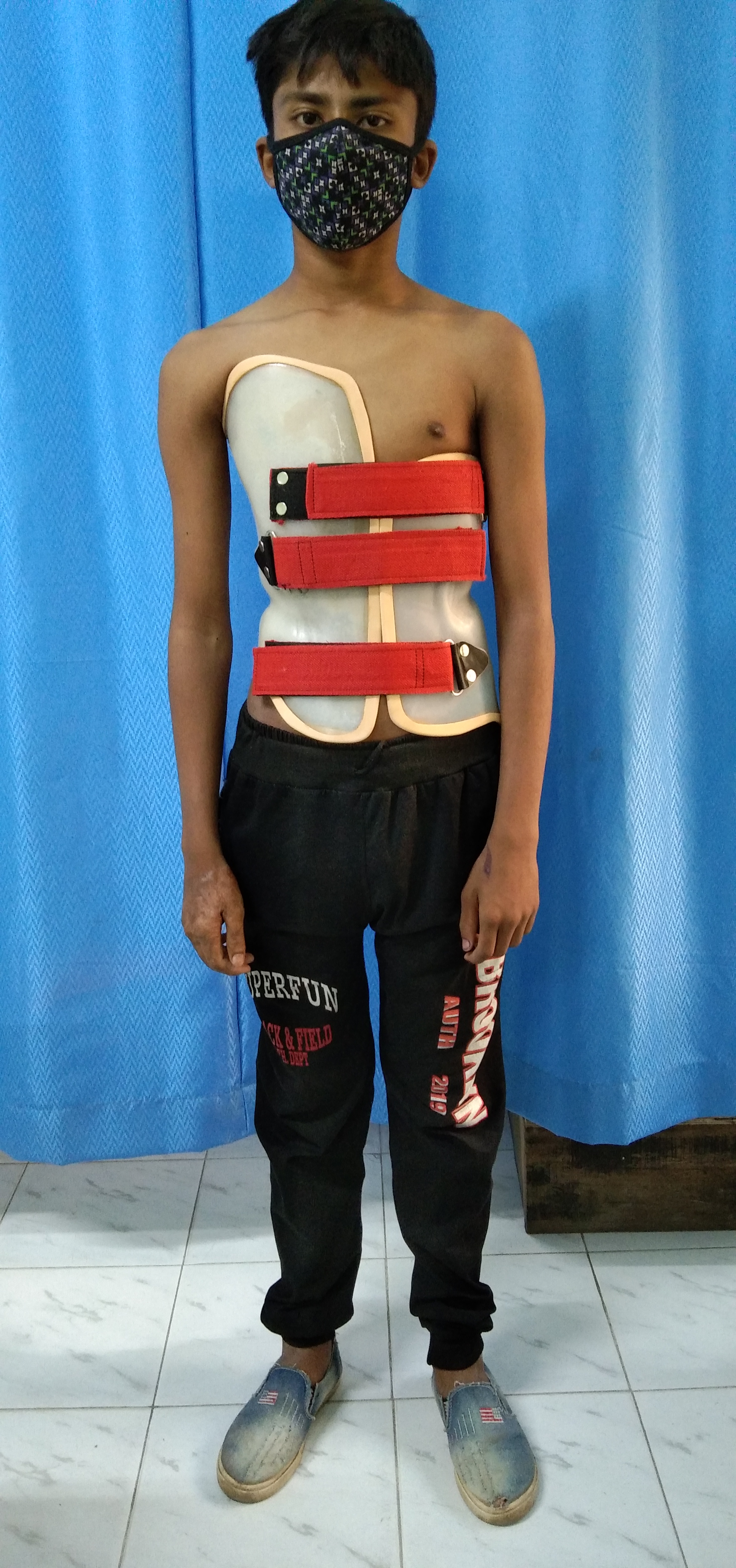 1. BALANCING THE HORIZONTAL FORCE:
Here 3 point pressure system apply to correct a single curve. 
Two are in one direction. and one is in the opposite direction.
F3
F1
F2
F4
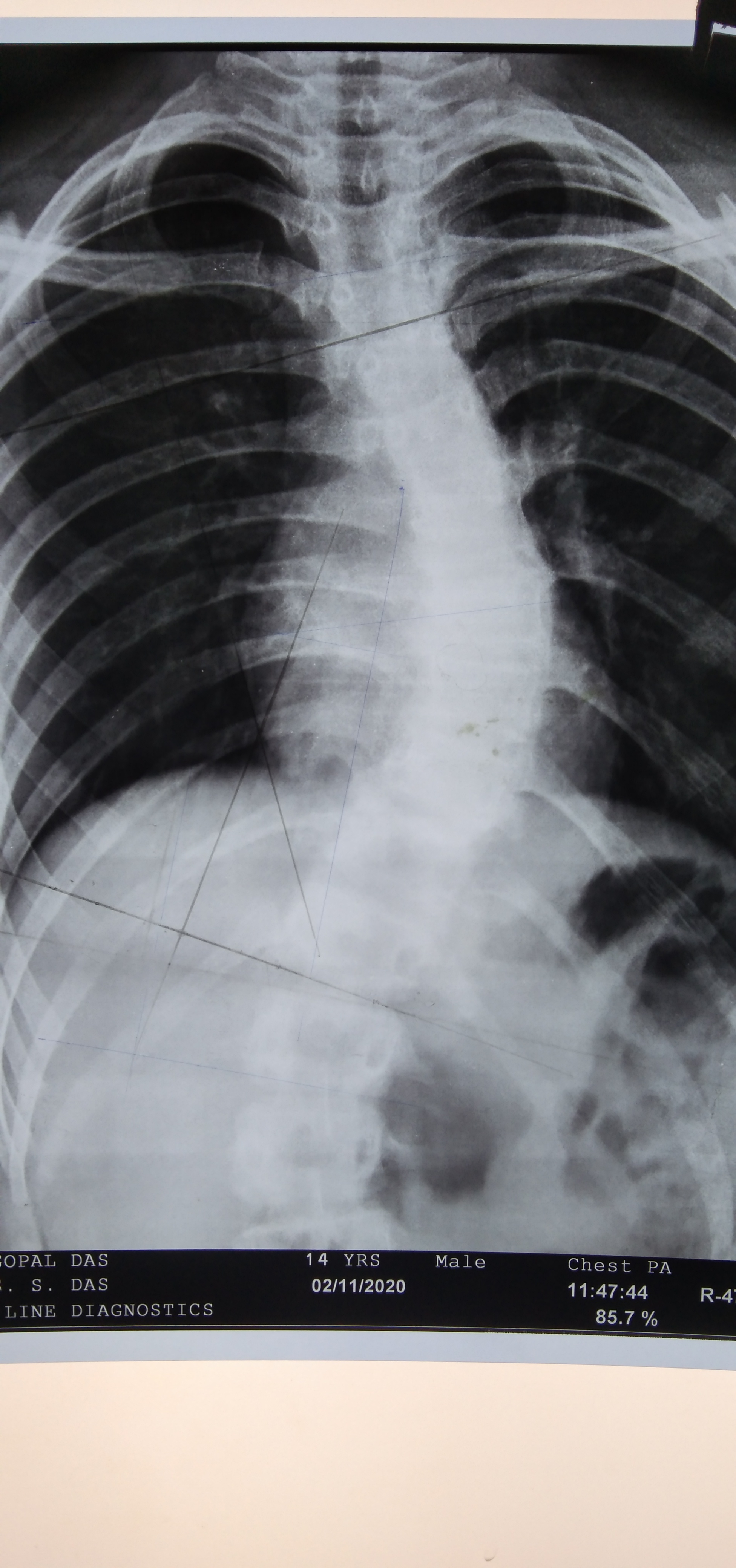 system is in equilibrium. the sum of the forces and the sum of the bending moments they create must be equal to zero. 
F1=F2+F3
DB=2DC
So, the magnitudes of forces at points A, B. and C must be in the ratio of 3:2:1.
B F3
DB
A F1
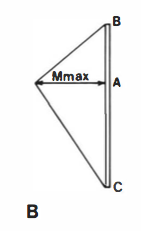 DC
C F2
2. FLUID COMPRESSION:
It is possible to use soft tissues  to support a compressive load. Naturally has used the diaphragm and abdominal muscles to compress the contents of the trunk cavity.
Thus, the turgor of fluid under pressure is employed to support the spine. 
The orthotist makes valuable use of this concept by applying compression externally, through the use of a corset or an abdominal support, to apply distraction force between the vertebra. In that way it also unloading the spine.
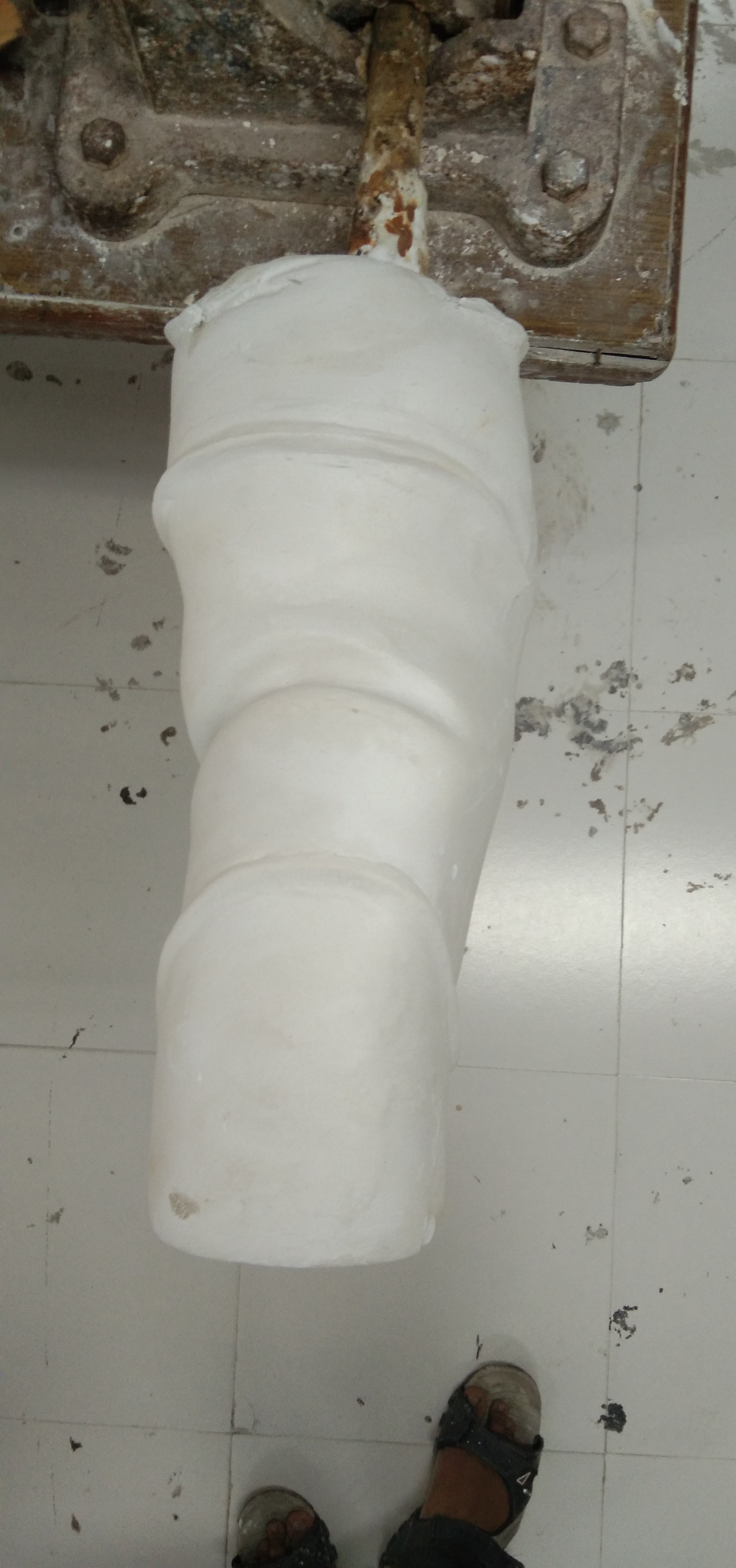 3. DISTRACTION:
By providing a traction at both end of the spine, it is possible to achieve a certain amount of immobilization and stability of the spine.
It is possible in Milwaukee brace by pelvic girdle inferiorly and chin support superiorly.
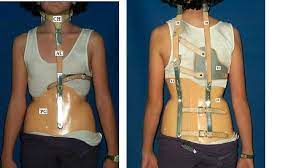 4. SLEEVE PRICIPLE:
This essentially involves the construction of a cage around the patient. 
There are basically two semicircular fixation points. one above the other.
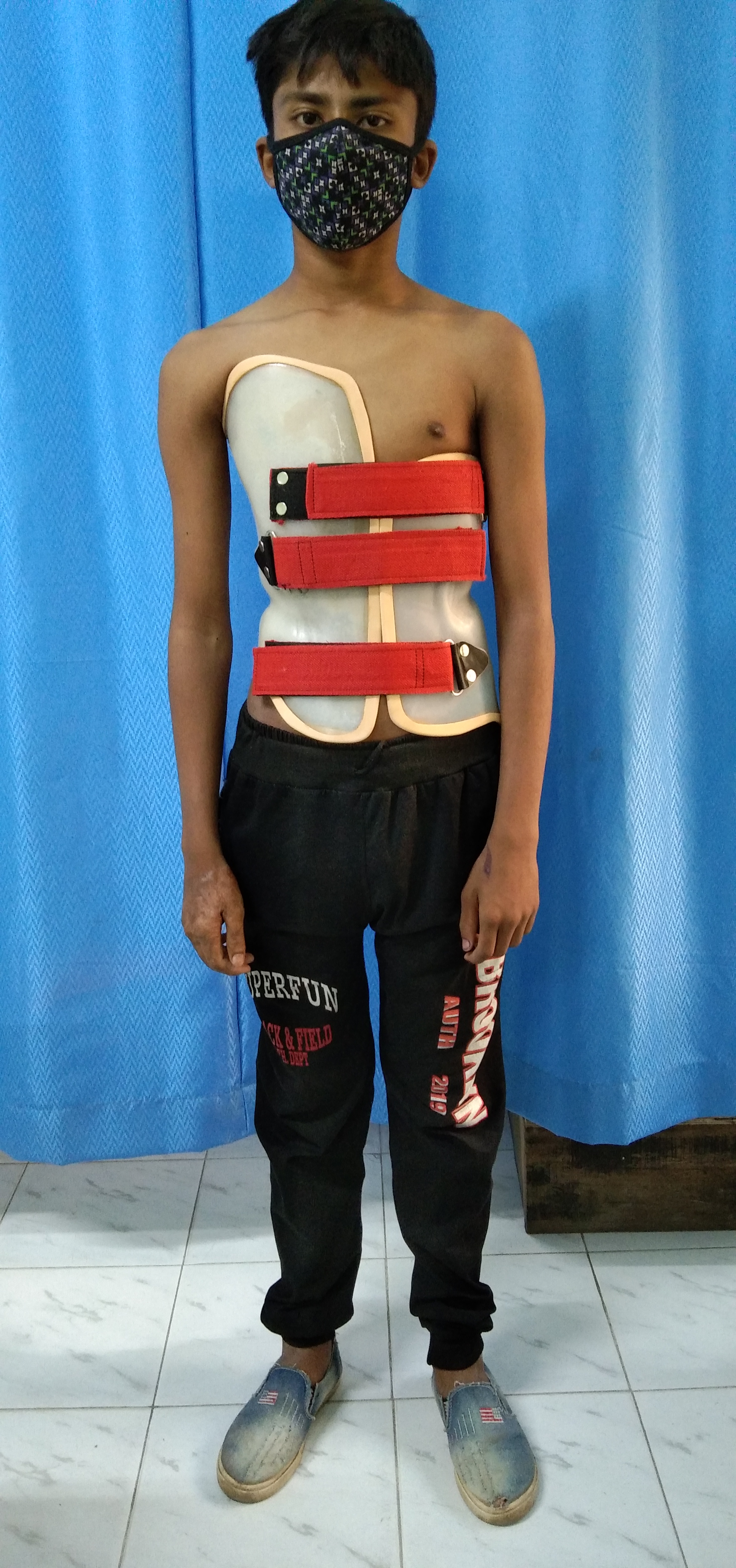 5. skeletal fixation:
The prime and perhaps only examples are the halo fixation and the halo pelvic fixation devices. 
These appliances provide the most effective methods of applying reliable controls of the spine.
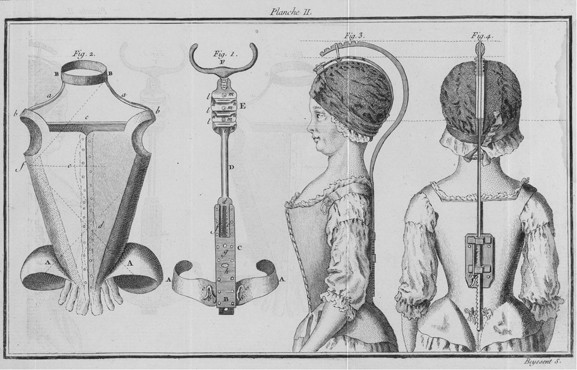 Weaning brace treatment
When the patient reaches full skeletal maturity. Risser sign 3 in girls and 4 in boys.
The time of brace wear is decreased progressively over a period of 2 to 6 months.
If the curve remain stable, brace weaning continues to night brace for some months then to stop.
If at the end of the weaning process there is progression of the residual curve is continue, this can be an indication for surgical correction. 
For MIAMI Brace the schedule of weaning over a 12 months period with visits every 4 months is 4 hr out, 8 hr out, 12 hr out, and night time only. The brace is discontinued after 1 year of night time wear.
Risk factor of bracing
Patient education.
Poor brace compliances may stimulate the deformity.
Osteopenia.
Respiratory problem as initial decrease of VC. 
Skin irritation, increase heat and sweat.
SURGICAL TREATMENT
About 10% of adolescents with idiopathic scoliosis will progress to a level requiring consideration of surgery. 
The decision to proceed with surgical correction therefore needs to take into consideration the clinical assessment, comorbid conditions, the wishes of the patient, and the effects the scoliosis has on the patient’s quality of life.
The aims of surgery may be to arrest curve progression by achieving a solid fusion, to correct the deformity, and to improve cosmetic appearance. 
It is not clear that surgery is an effective treatment for back pain associated with scoliosis.
Indications for surgery : 
<30 failed conservative treatment
30 - 45, with progression
>30 with cosmetically unaccepted in skeletal maturity 
Increasing curve in growing child
asymmetry of trunk in adolescent
Pain uncontrolled by nonoperative treatment
Thoracic lordosis
Significant cosmetic deformity
Posterior Spinal Fusion
First spine fusion by Hibbs in 1911, posterior spinal instrumentation is started by Harrington in 1962 
Currently use pedicle screw fixation with remarkable improvement of of apical vertebra correction
Pedicle screw instrumentation has become the standard of care in the management of AIS.
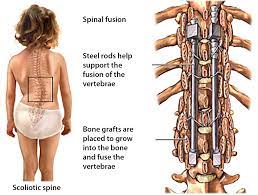 Distraction-Based Techniques
Growing Rod –
Child younger than 10 year by the use of single subperiosteal distraction rod. 
Akbarnia et al, described the dual rod technique with pedicle screw or hook which is the preferred method today. 
Rods are contoured for the sagittal plane and placed submuscularly without periosteum violation over the noninstrumented segments. 
Magnetically Controlled Growing Rods- 
The MCGR device consists of an implantable rod containing a magnetic actuator that couples with external magnets on a remote controller converting rotational motion to longitudinal growth of the rod. 
Noninvasive lengthening is possible.
Akbarnia et al comparing MCGR (n = 12) to TGR (n = 12) demonstrated similar curve correction (32% in MCGR vs 31% in TGR)
Compression-Based Techniques
Vertebral Body Stapling :
Vertebral staples are made of Nitinol, a nickel-titanium alloy that changes its configuration when in contact with body temperatures.
Restrict less spinal motion in sagittal plane thus cause harmful effect on the operated spine. 
Thoracic curves <35◦ had a 77% success rate while those ≥35◦ only a 25%. Lumbar curves demonstrated a success rate of 86.7%. 
Vertebral Body Tethering -
Tethers consist of bony anchors attached to flexible cords which provide compressive forces around the convexity of a curve, potentially correcting the scoliosis. 
Till now it is tested over animal model with success.
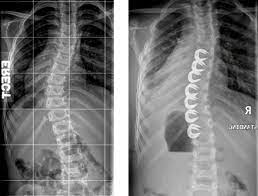 THANK YOU